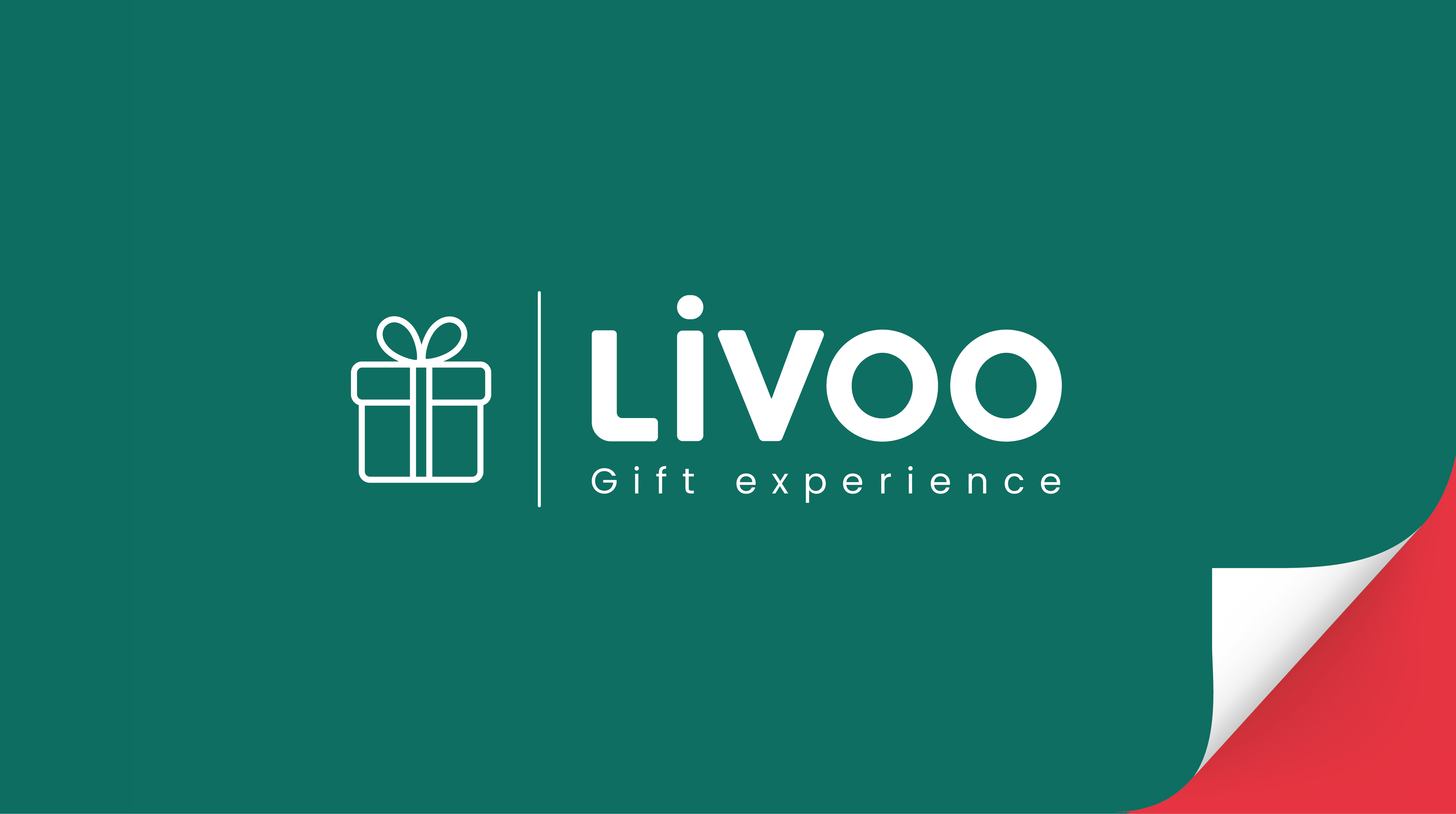 Du gift
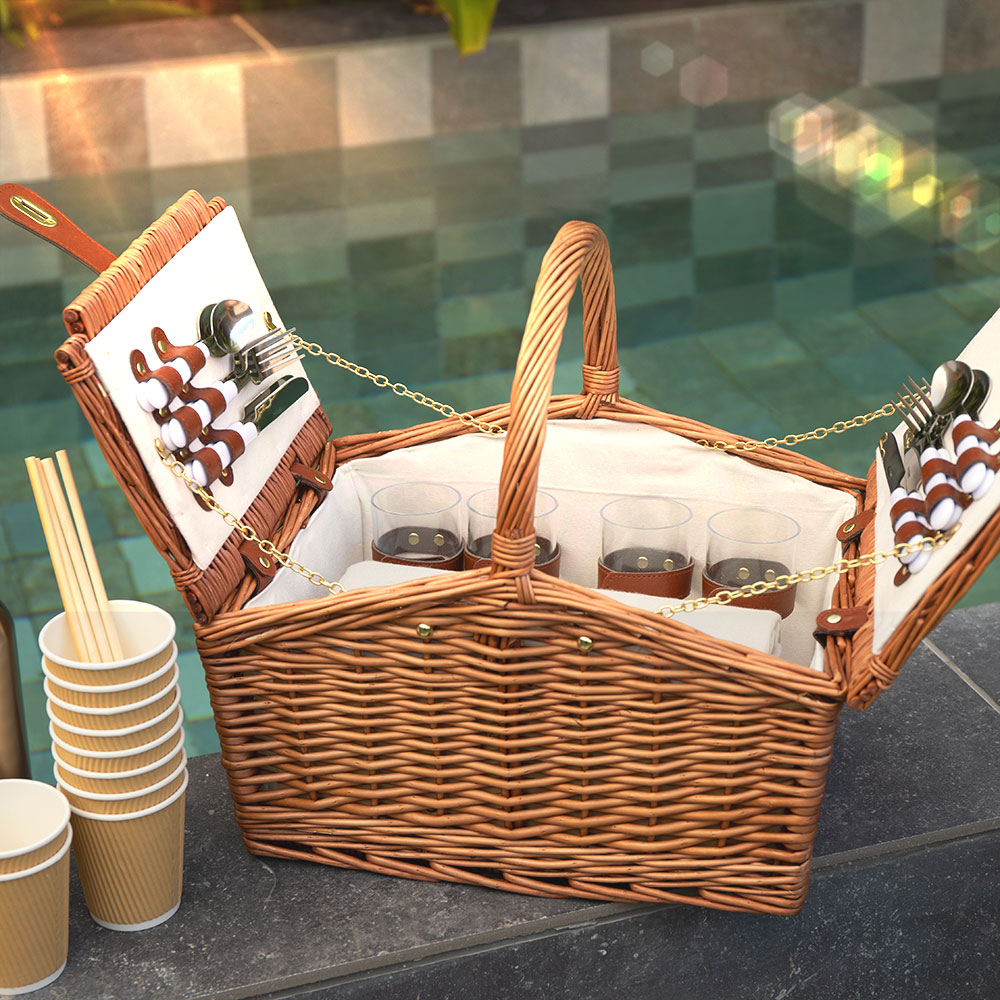 Des cadeaux pour inspirer, apaiser et inviter au voyage….
L’heure des randonnées, balades au soleil, pique-niques en pleine nature a sonné !
Partons à la découverte de cette collection de cadeaux nomades, tendances qui surprendront vos clients et leurs collaborateurs !
en évasion
De l’expérience au travers de nos services
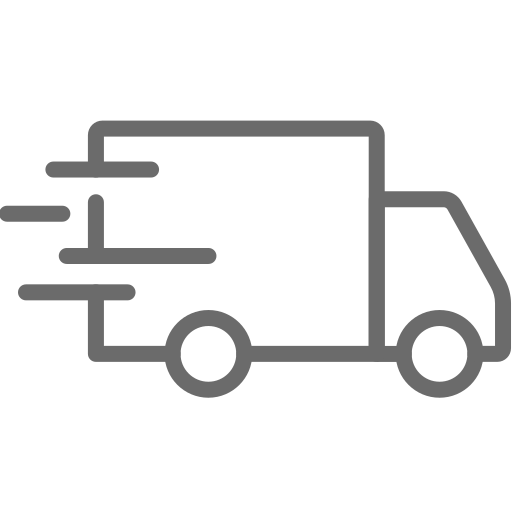 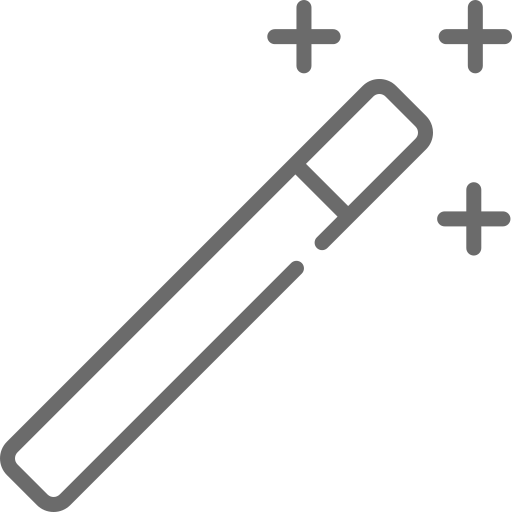 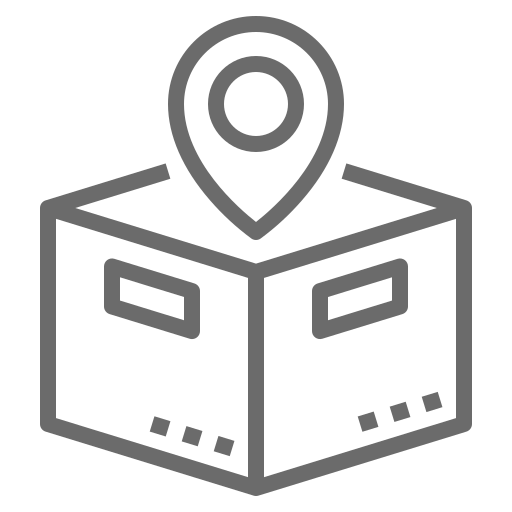 Le marquage
Le dropshipping
La livraison
Un service 100% personnalisé qui augmente la valeur perçue du produit en apposant le logo de vos clients. Nous vous accompagnons du brief jusqu’à la réalisation finale du BAT.
C’est «la» solution de facilité pour vous et vos clients. Nous gérons le stockage, la préparation des colis, la livraison et le SAV de vos commandes. Un service clé en main possible grâce à notre logistique intégrée.
Située au cœur de notre siège social en Alsace, notre logistique est intégrée avec une capacité de
stockage de 17.000m². 
Commande sans marquage: 72h
Commande avec marquage: 8 à 10 jours ouvrés après validation du BAT
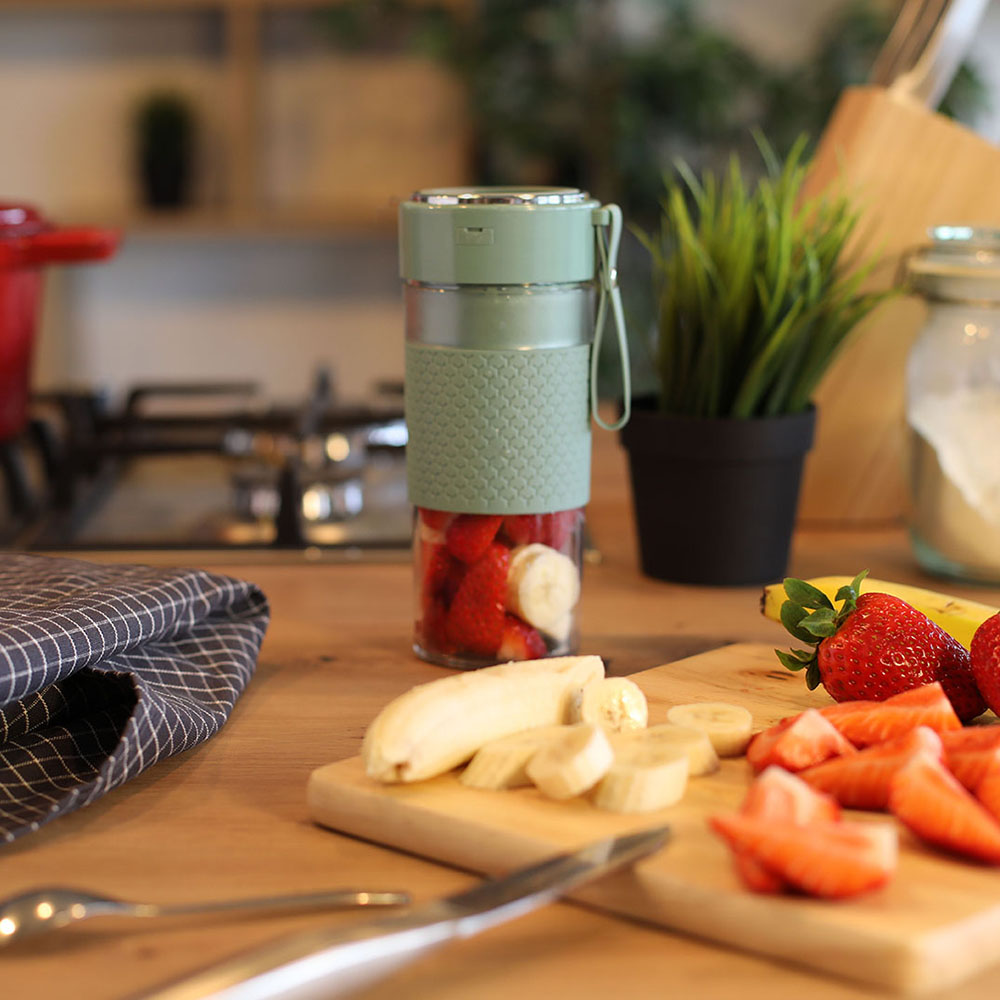 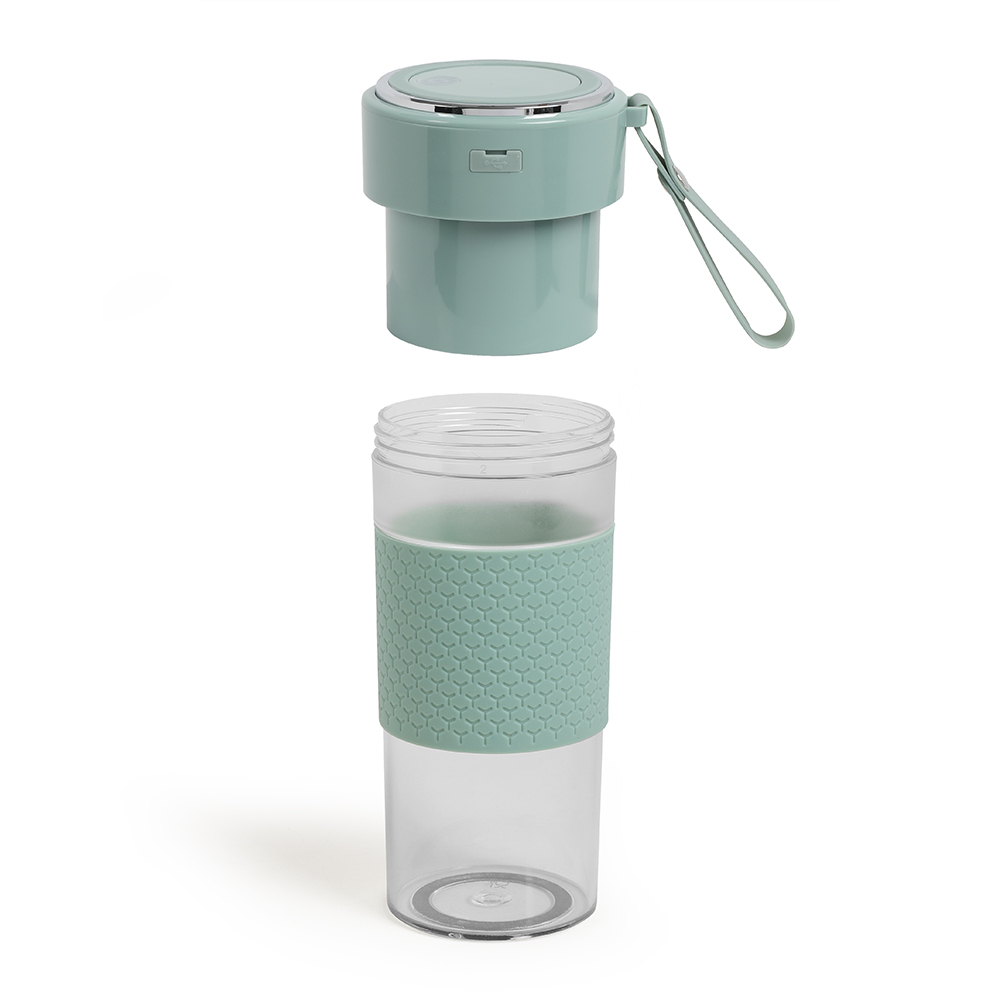 2022
Blender portable – DOP221S



Permet de mixer jus de fruits, smoothies, milkshakes
300 ml
Couteau 4 lames en acier inoxydable
Batterie 1400 mAh rechargeable
Stock : Vert : 4223 / Gris : 1707
Prix de vente conseillé : 21,54 €
Emportez et mixez, un smoothie vitaminé !
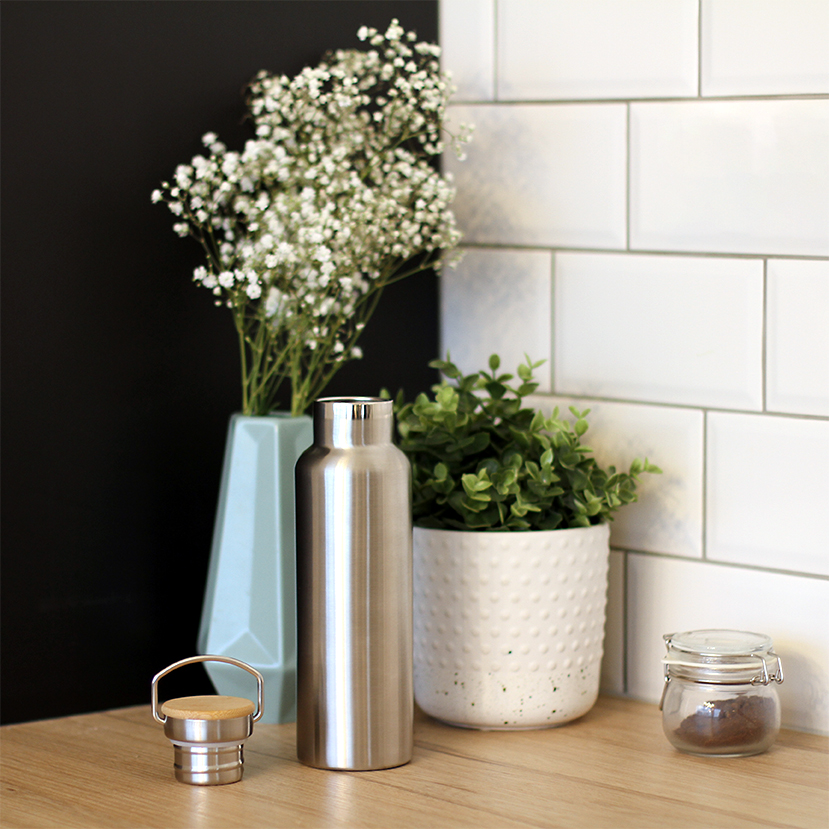 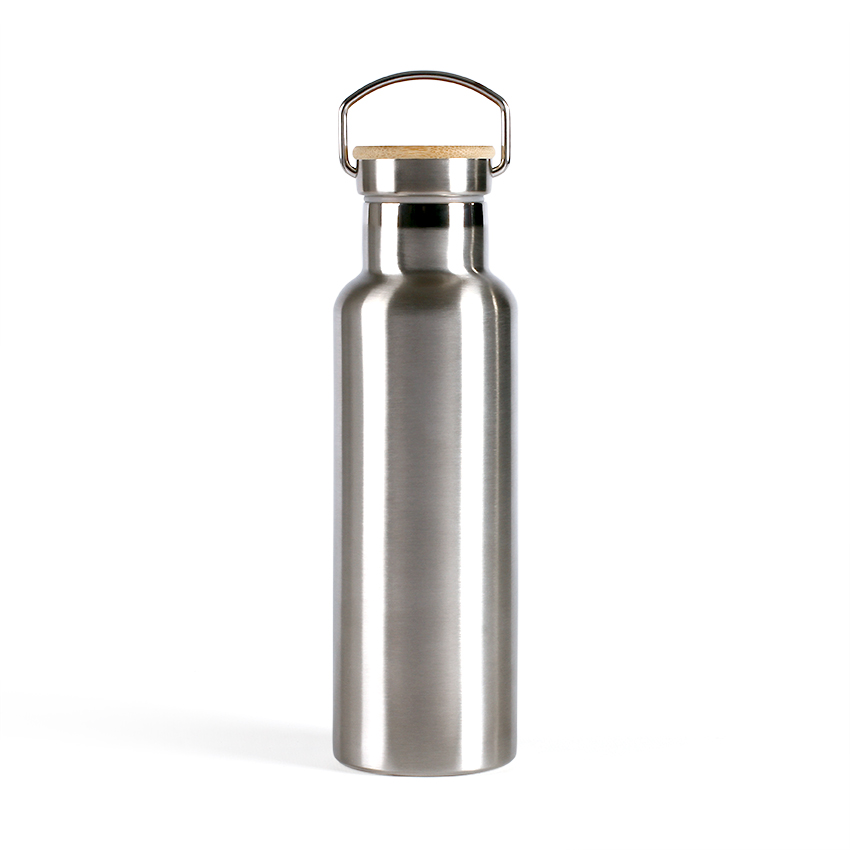 2022
Bouteille isotherme – MEN384L



Bouchon en inox et bambou
Capacité 750 ml (existe en 500 ml)
Double paroi, maintien les boissons chaudes jusqu’à 6 heures et fraîches jusqu’à 12 heures
Durable et écologique
Large goulot, facile à nettoyer
Stock : 11 363 pcs
Prix de vente conseillé : 10,30 €
Une bouteille stylée pour emporter vos boissons !
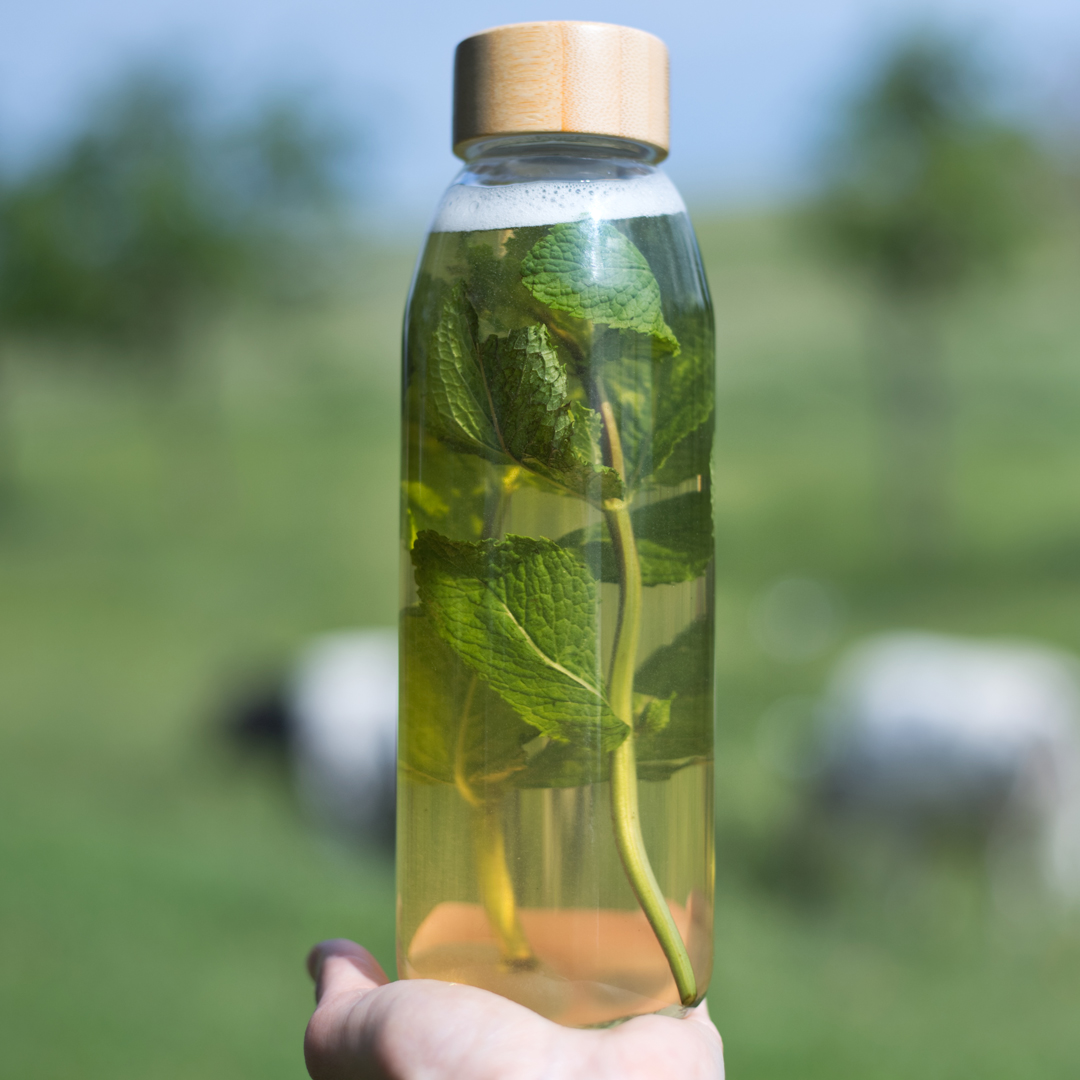 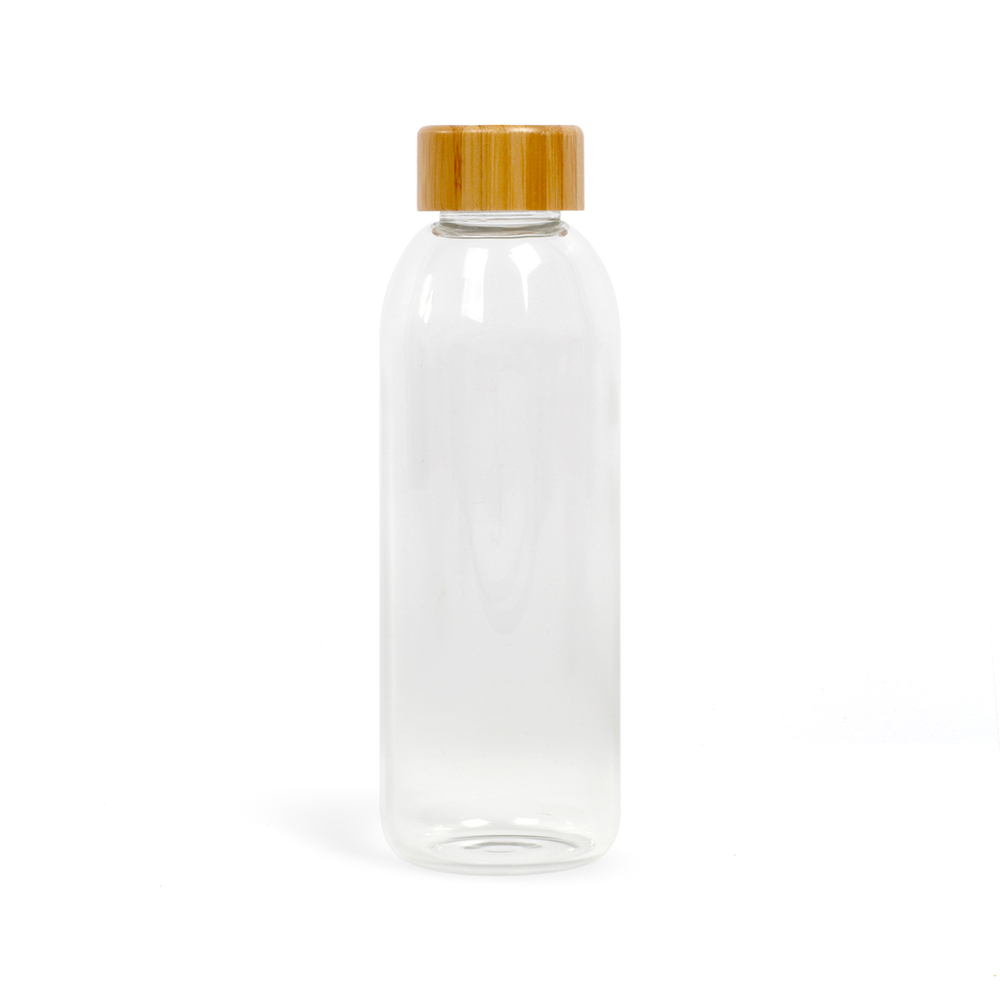 Gourde en verre – MEN389



Capacité 550 ml
Verre en borosilicate simple paroi
Bouchon bambou intérieur inox
Bouchon hermétique
Compatible au lave-vaisselle sans le bouchon
Durable et écologique
Stock : 2775 pcs
Prix de vente conseillé : 6,68 €
Une gourde en verre pratique pour emporter vos boissons fantastiques !
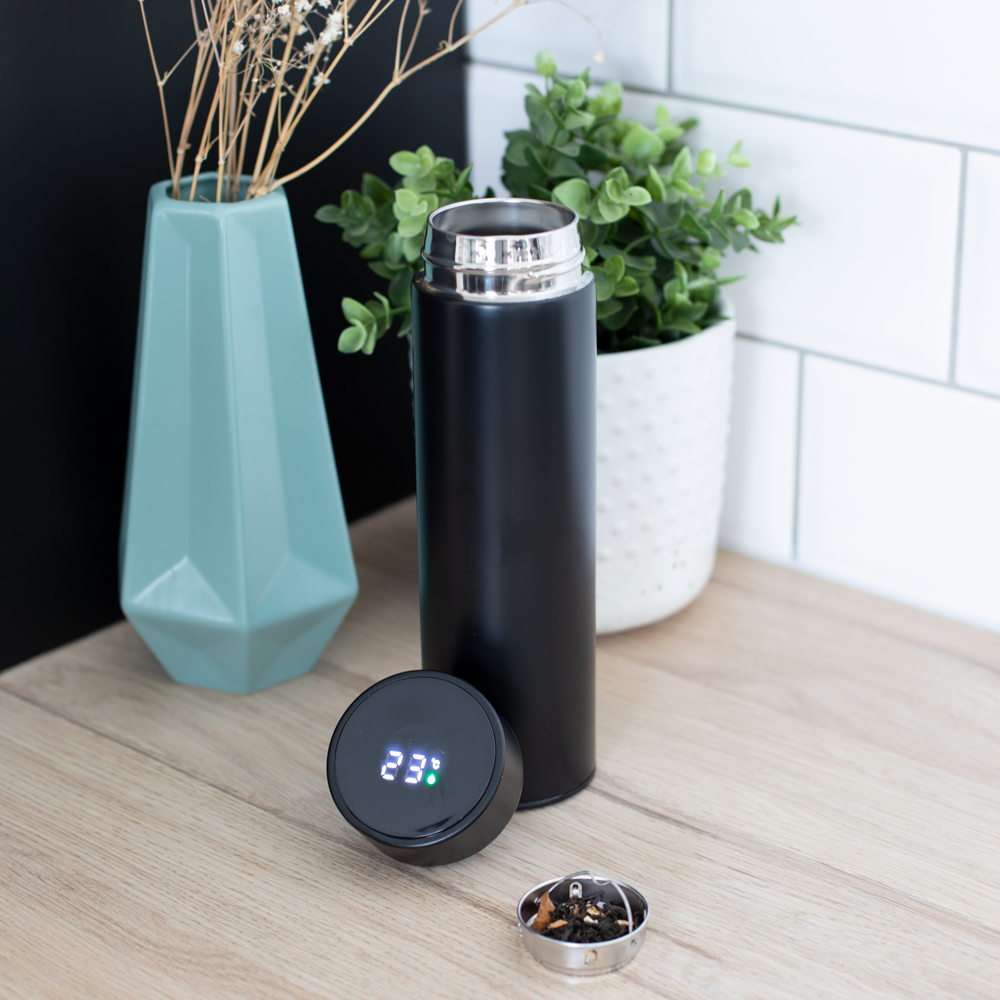 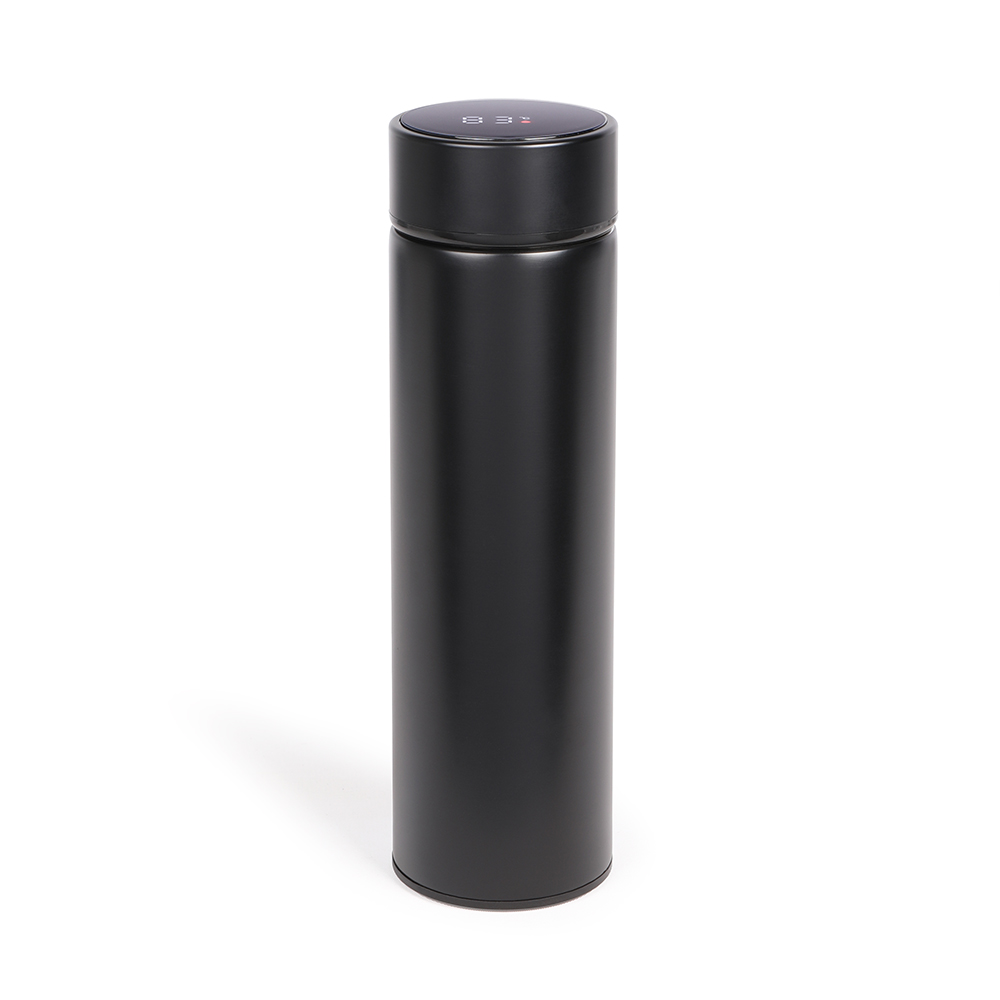 Bouteille isotherme affichage digital – MEN393



Capacité 500 ml
Maintient des boissons chaudes jusqu’à 6 heures et fraîches jusqu’à 12 heures
Bouteille inox isotherme affichage digital, bouchon inox
Double paroi
Symbole indicateur température vert/jaune/rouge
Tactile
Filtre infuseur amovible en acier inoxydable
Durable et écologique
Stock : 830 pcs
Prix de vente conseillé : 12,16 €
Maintient au chaud longtemps et parfaitement !
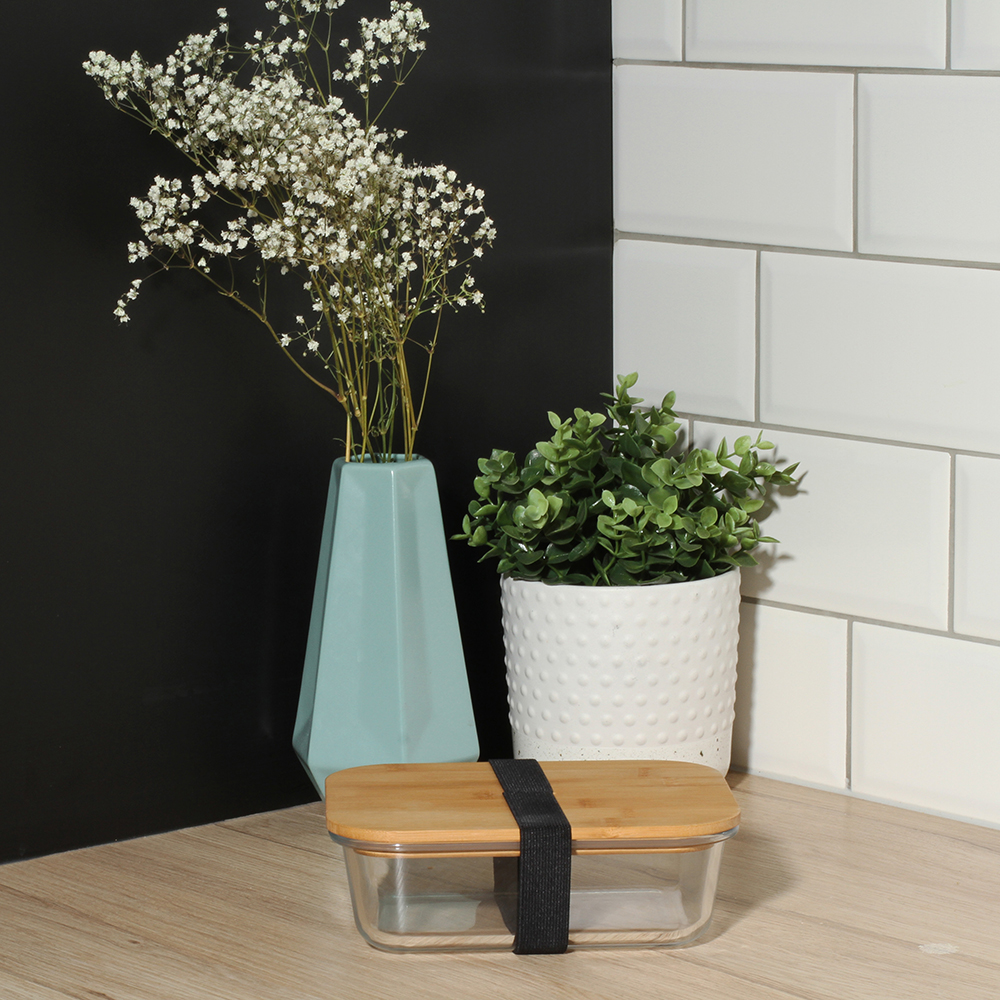 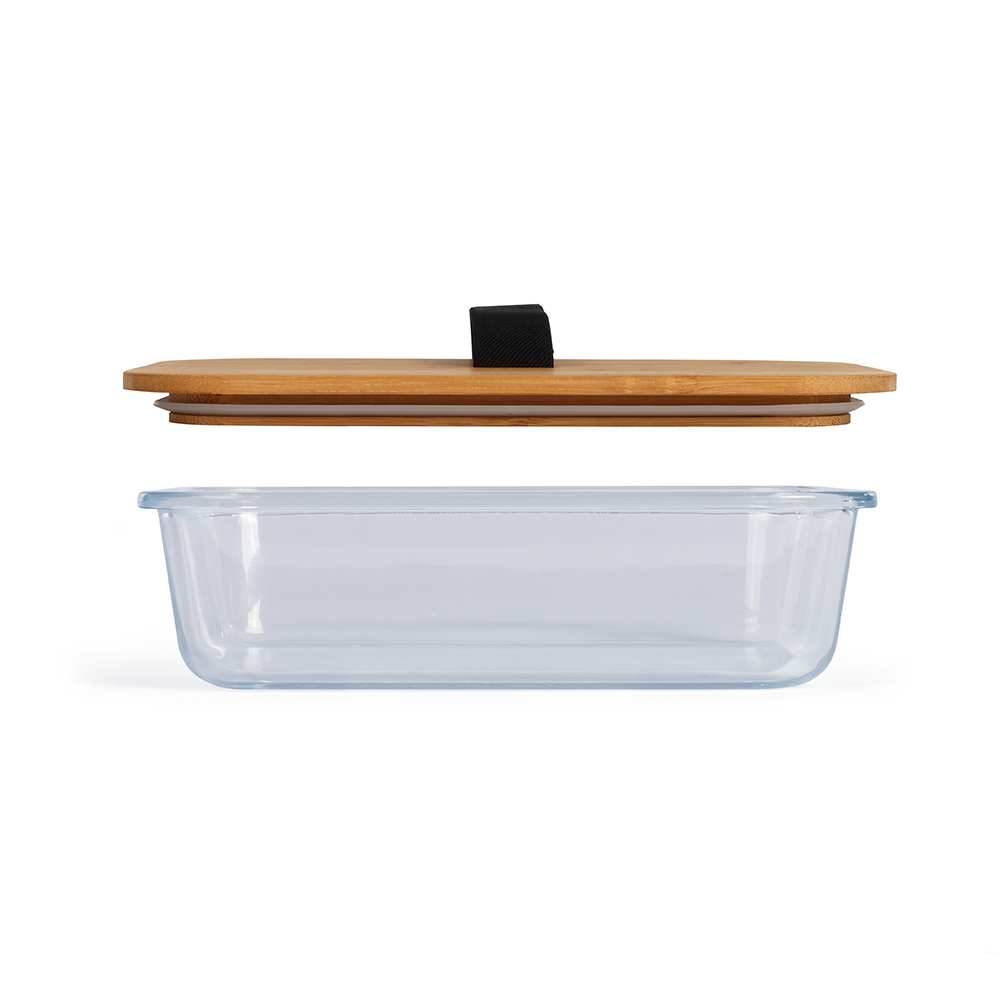 2022
Lunch box – MEN385L



Capacité 1040 ml (existe en 630 ml)
Récipient en verre borosilicate, couvercle en bambou
Couvercle hermétique
Compatible lave-vaisselle sans couvercle
Adapté à une cuisson au four et micro-ondes sans couvercle
Elastique intégré
Durable et écologique
Stock : 4795 pcs
Prix de vente conseillé : 11,30 €
Pour emporter vos repas fait-maison !
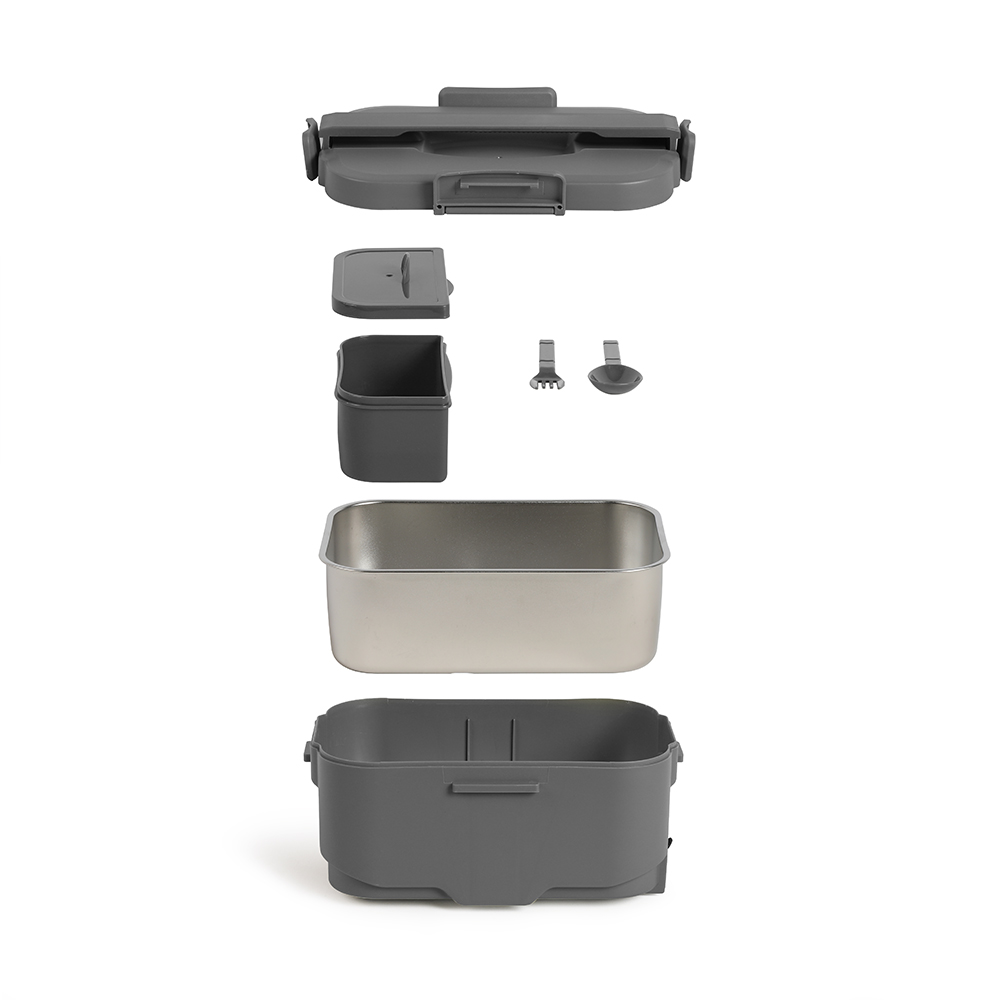 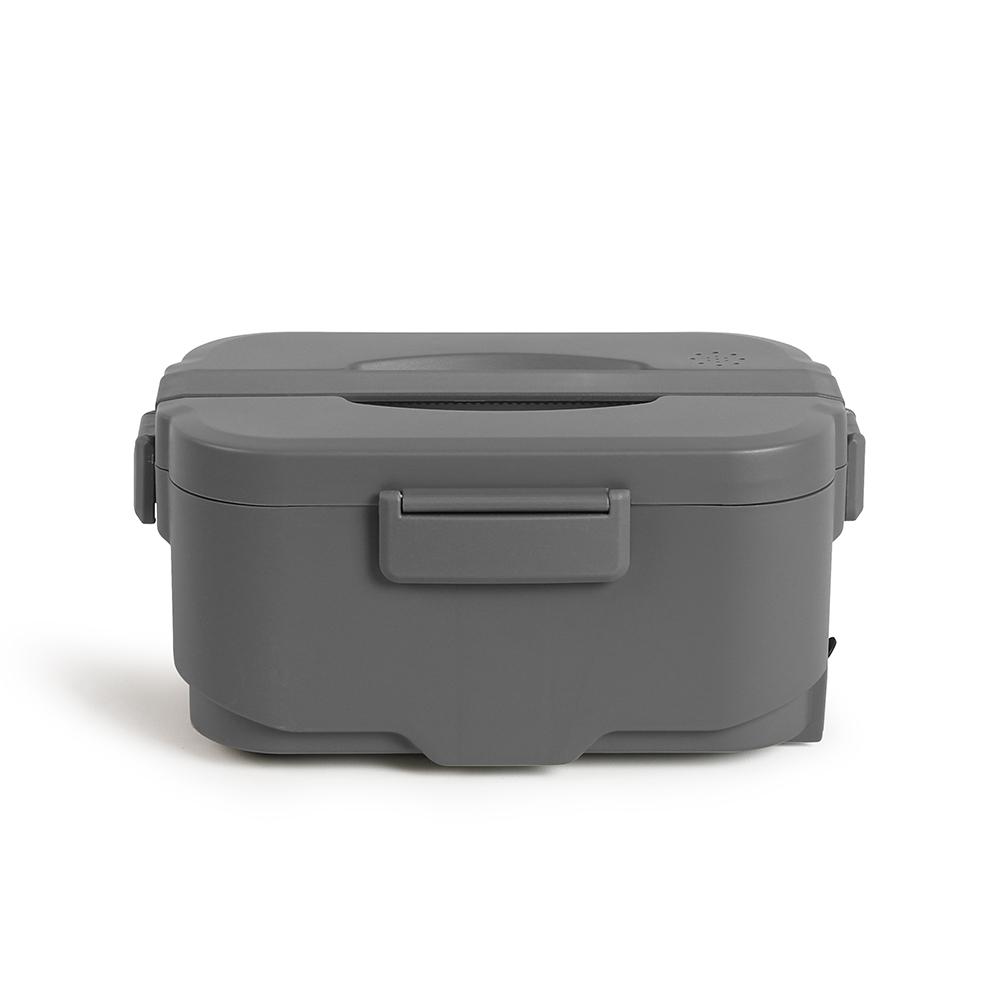 2022
Lunch box électrique – MEN396G



Maintient au chaud et réchauffe les repas en 45 minutes
45 W
2 compartiments plastique et acier inoxydable (410 ml+1800ml)
2 cordons d’alimentation prise secteur et adaptateur allume cigare détachables
1 cuillère et 1 fourchette incluses
Récipients et couverts compatibles lave-vaisselle
Stock : Gris : 3433 / Kaki : 1305
Prix de vente conseillé : 42,34 €
Mangez chaud dans votre auto ou au bureau !
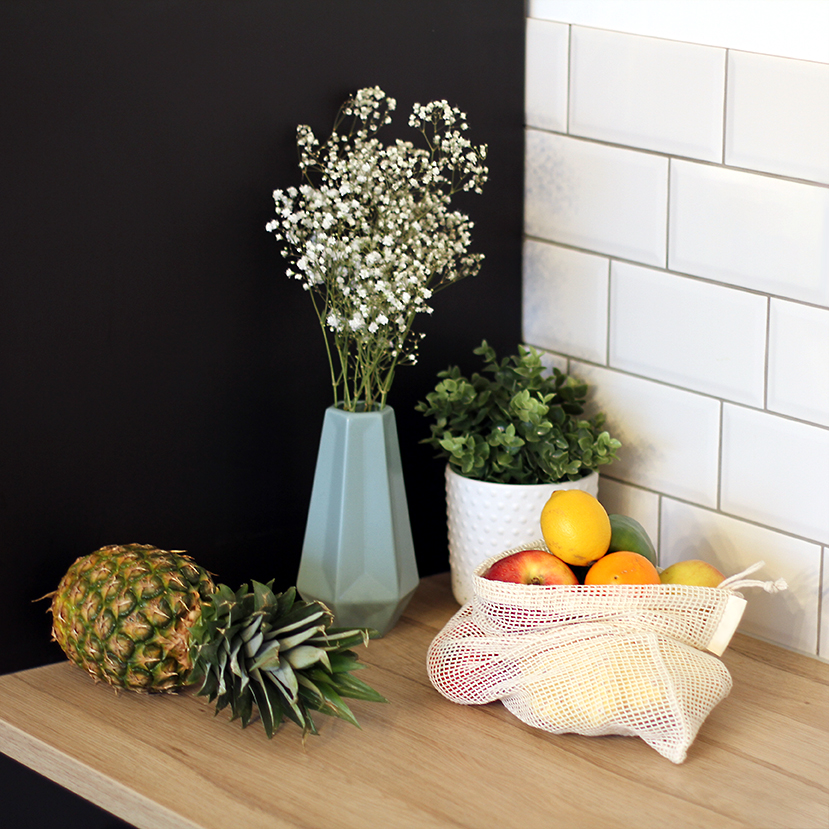 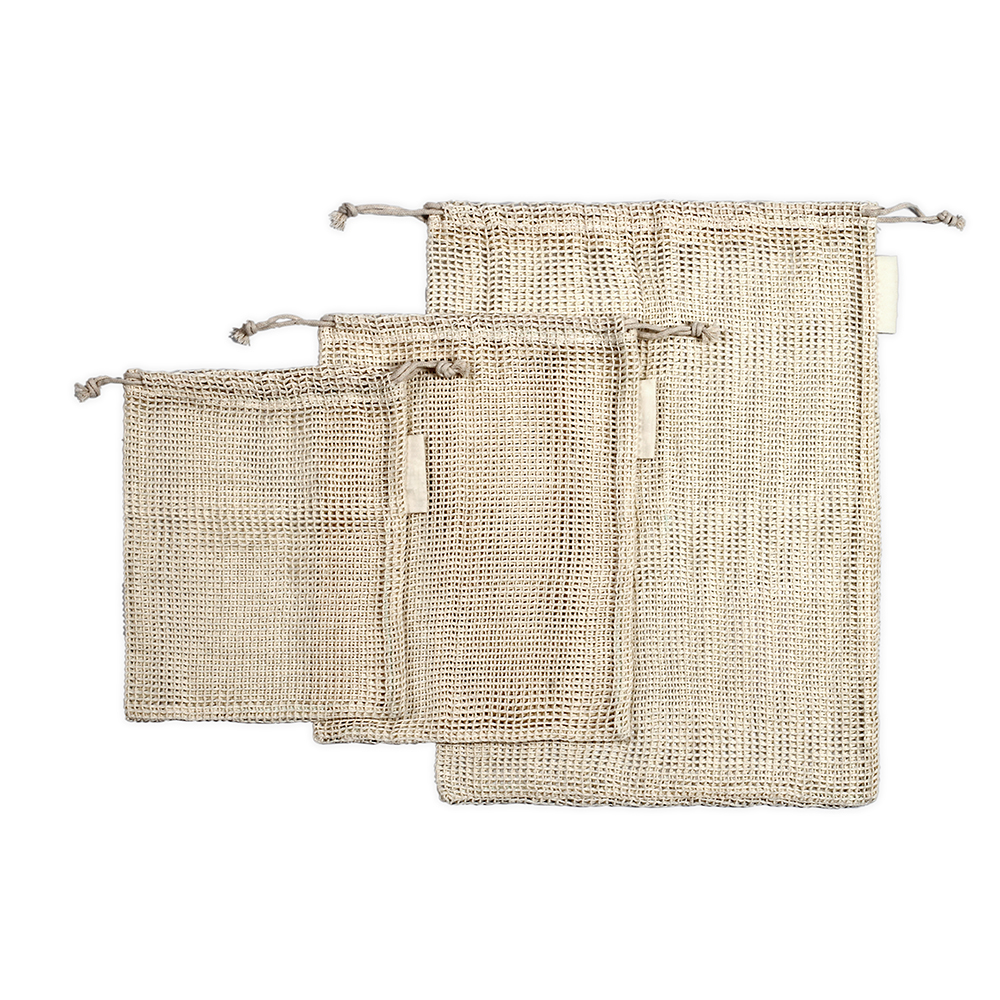 Set filets pour fruits et légumes – SEP129




3 dimensions : 28x40cm, 28x20cm et 18x23cm
100% Coton biologique
Usages multiples, idéal pour le shopping, le transport de pique-niques…..
Réutilisables et lavables
Stock : 4440 pcs
Prix de vente conseillé : 4,60 €
Transporter vos fruits et légumes !
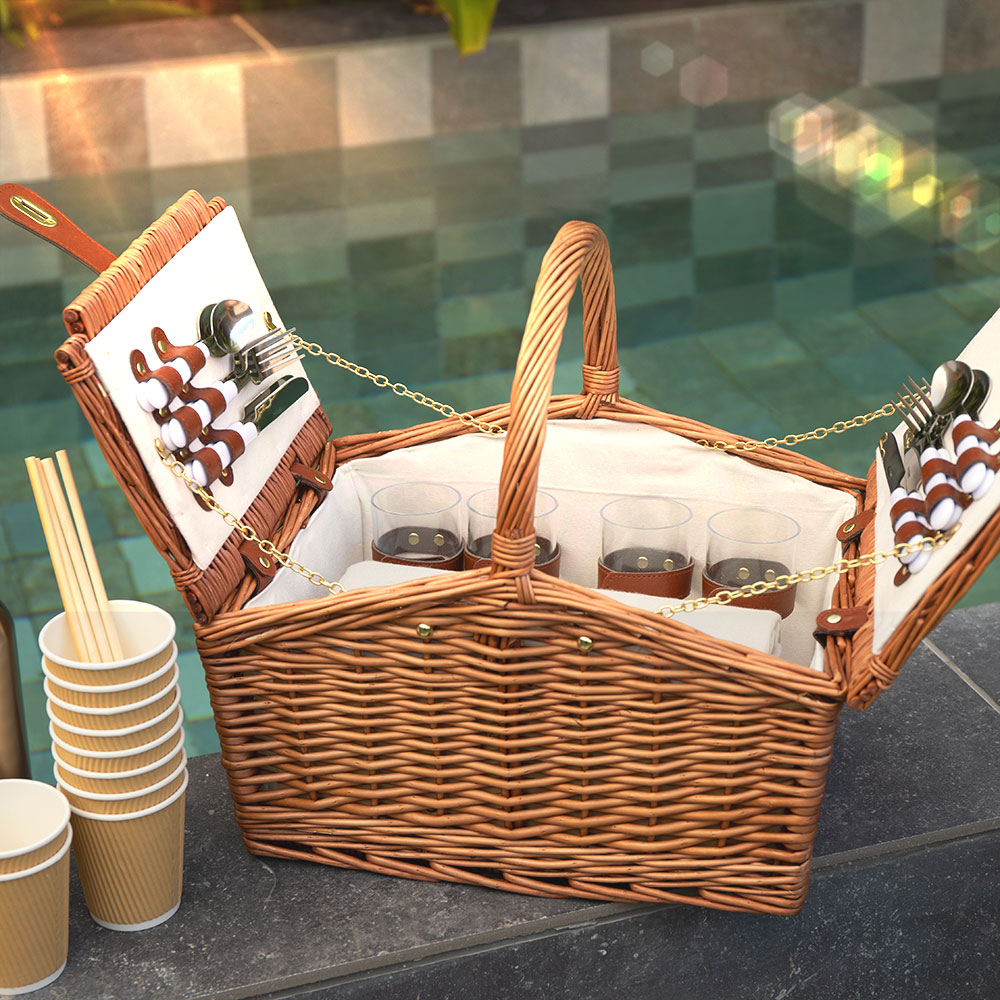 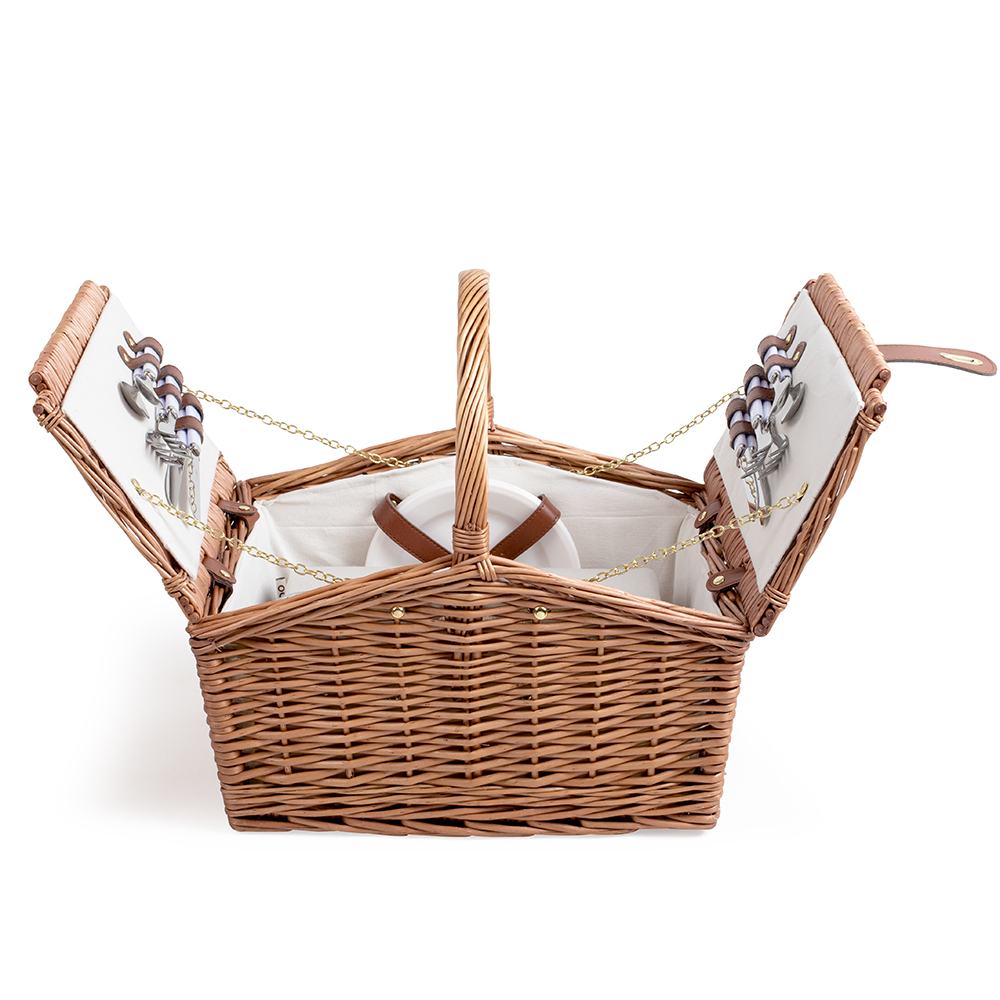 Panier pique-nique 4 personnes – SEP135



Grand compartiment en osier, doublure en coton
25 accessoires inclus : 4 couteaux, 4 fourchettes, 
4 cuillères en acier inoxydable, 4 assiettes en plastique, 4 verres en plastique, plaid polaire avec 1 face revêtement imperméable 135x115 cm
Stock : 344 pcs
Prix de vente conseillé : 113,82 €
L’accessoire indispensable pour vos pique-niques !
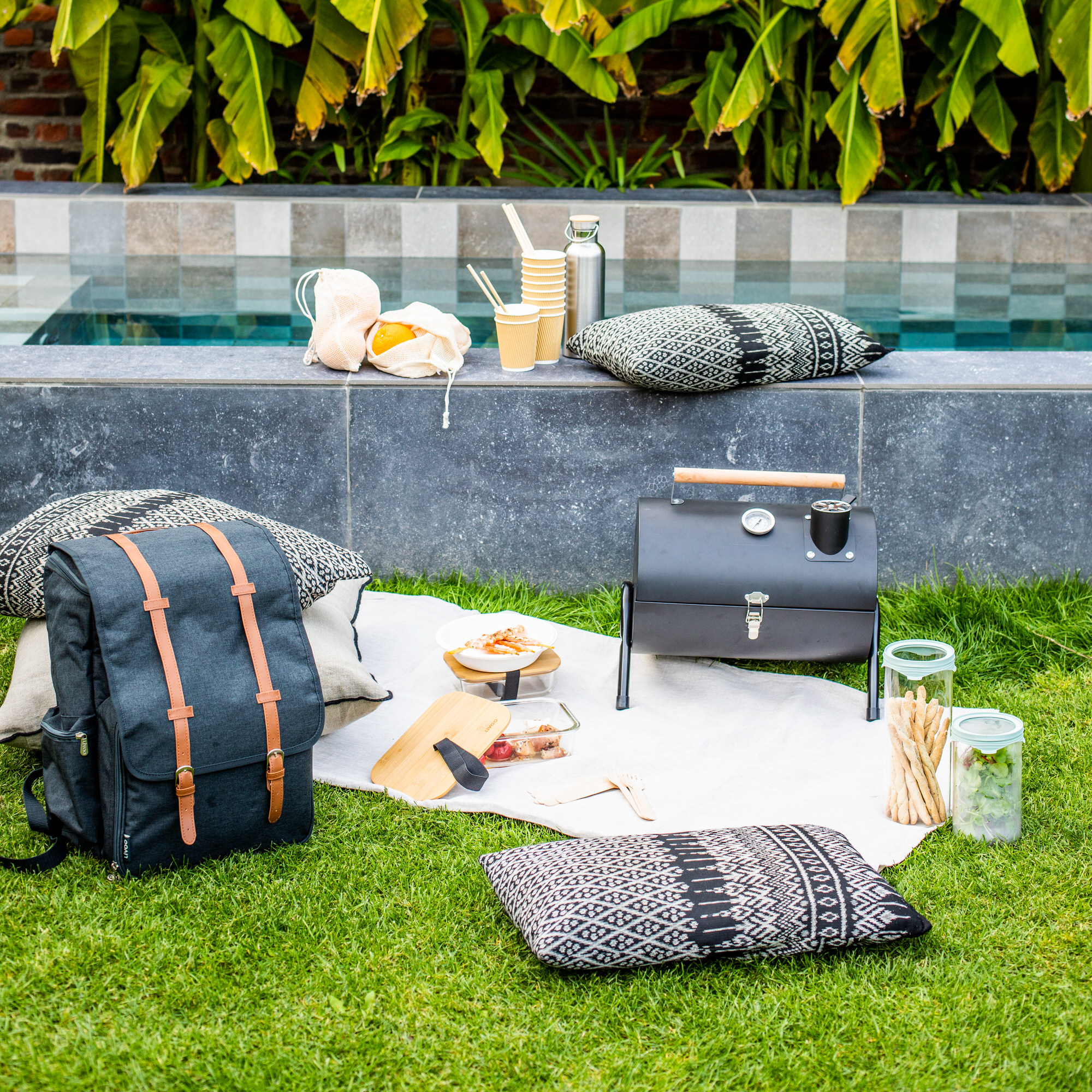 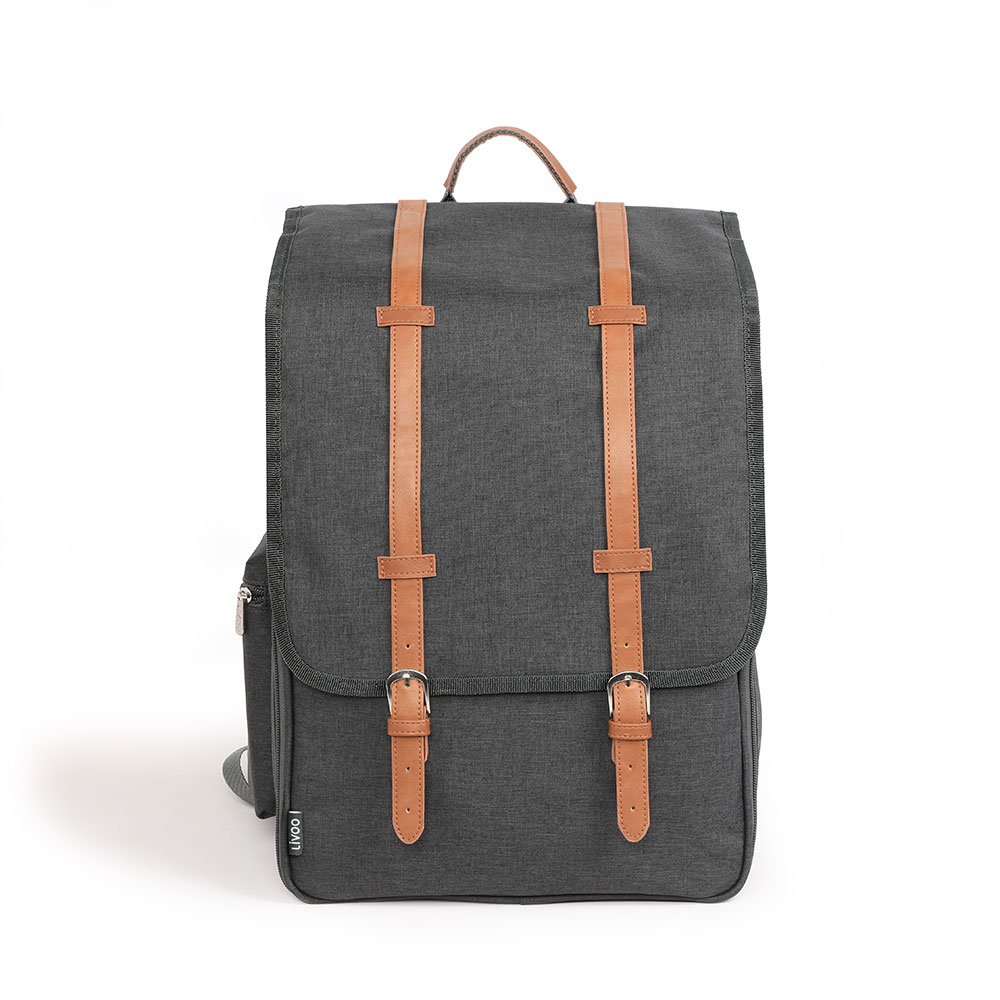 Sac à dos pique-nique 4 personnes – SEP136



Grand compartiment principal isotherme
Toile renforcée polyester 300D
Poche avant matelassée avec 29 accessoires inclus : 4 couteaux, 4 fourchettes, 4 cuillères à soupe acier inoxydable, 4 assiettes, 4 serviettes de table, 4 verres en plastique, 1 tire bouchon, 1 couteau à fromage, 1 planche à découper, 1 salière, 1 poivrière
Bretelles renforcées
Stock : 2707 pcs
Prix de vente conseillé : 69,04 €
Convivialité assurée avec le sac à dos pique-nique stylée !
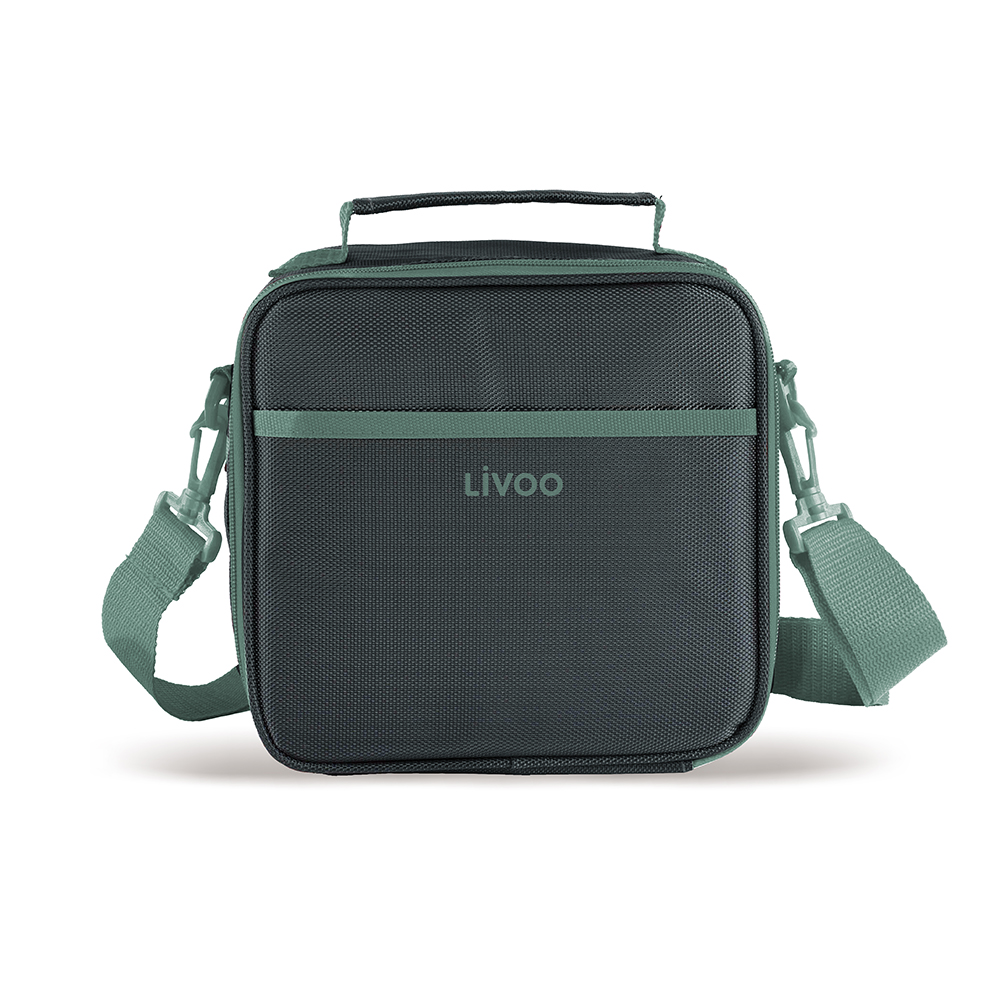 2022
Set sacoche lunch box – SEP126V



Sacoche isotherme
3 boites alimentaires hermétiques de 580 ml
Conserve jusqu’à 6 heures au frais
Boites compatibles lave-vaisselle, micro-ondes et congélateur
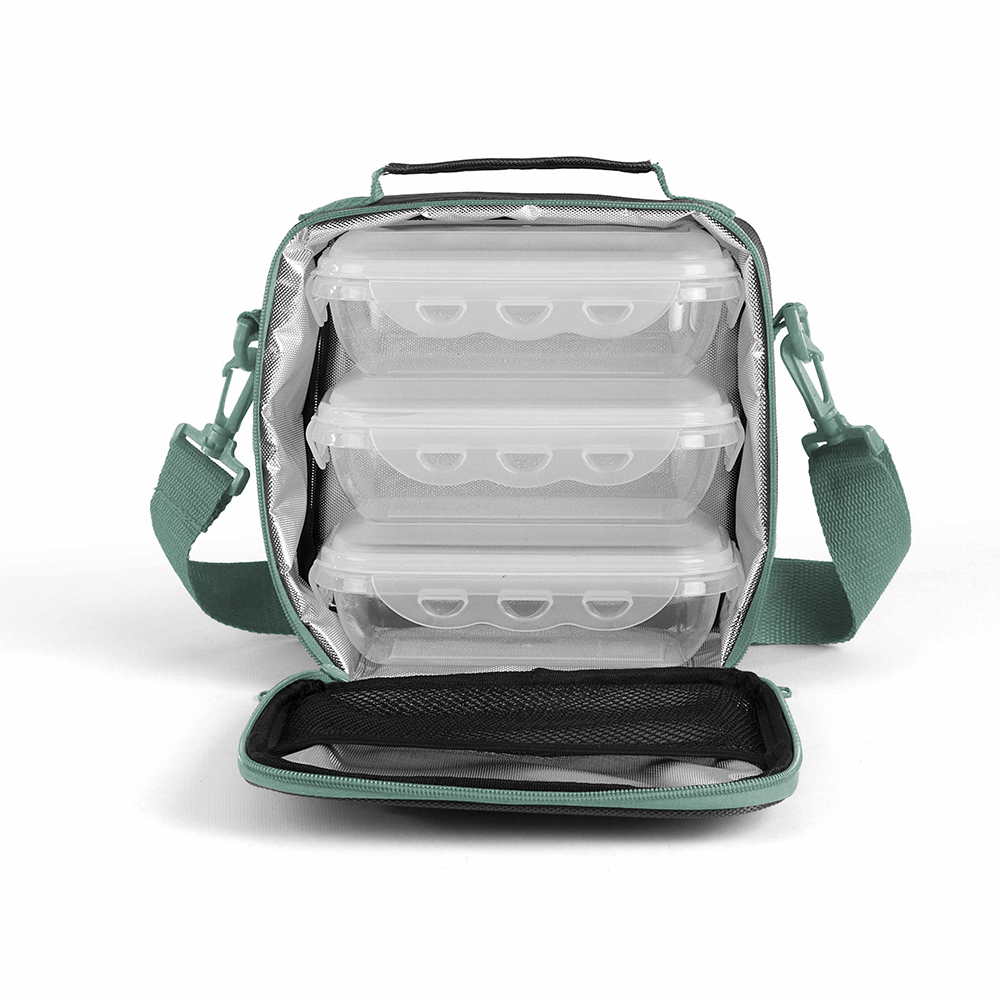 Stock : Vert : 5451 / Rouge : 3382
Prix de vente conseillé : 17,50 €
Transportez vos repas en toute sérénité et gardez vos aliments au frais !
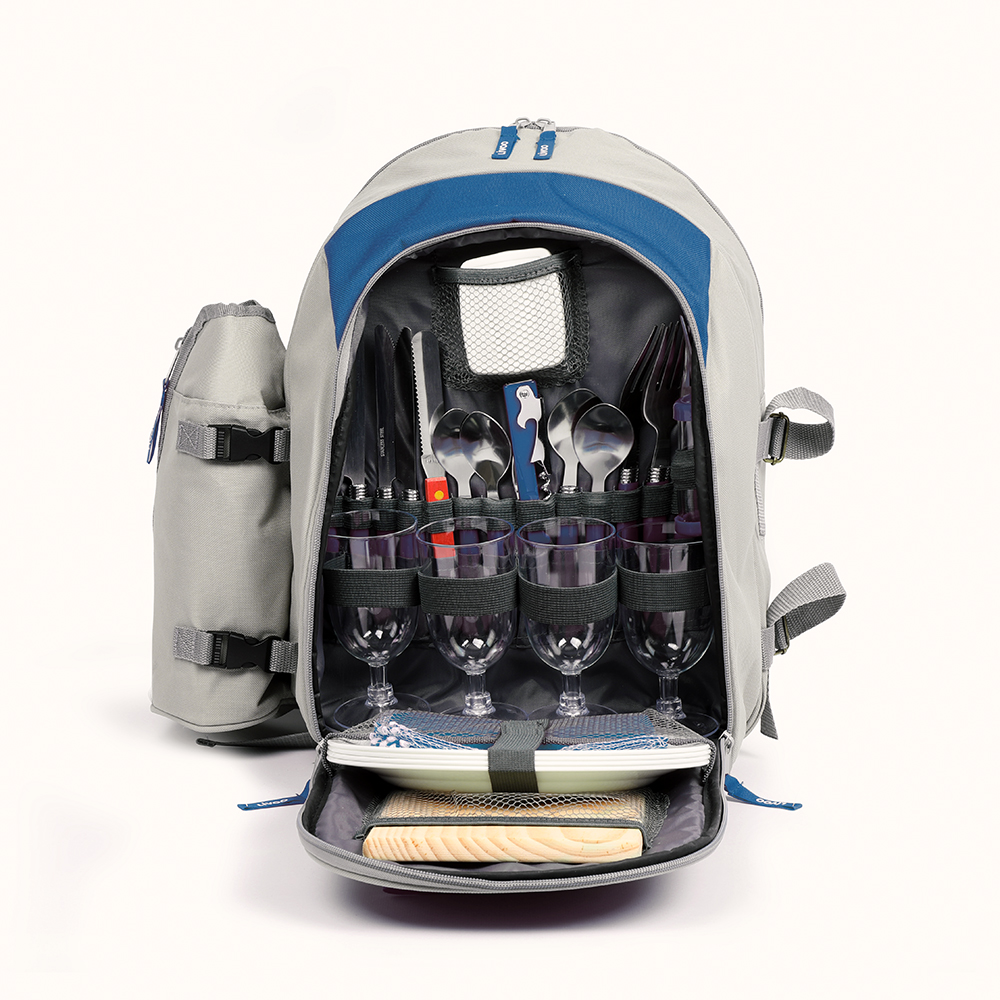 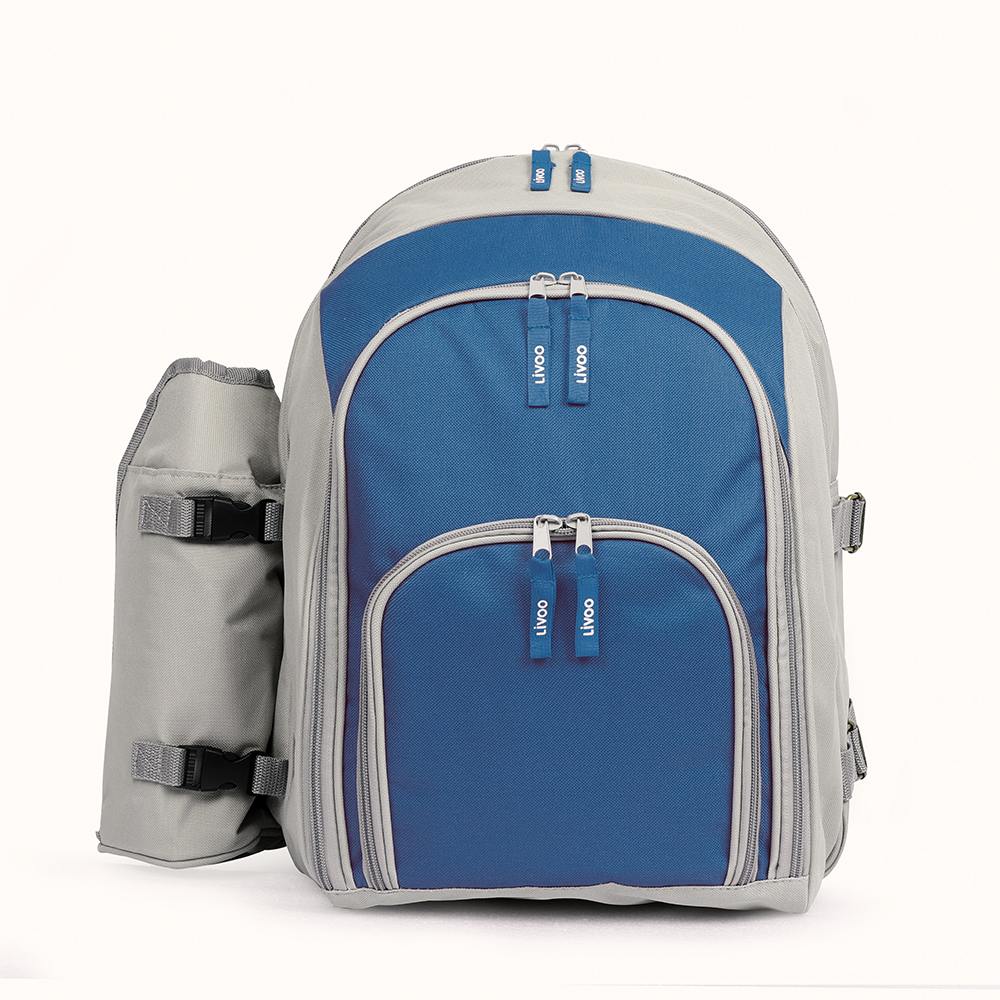 Sac à dos pique-nique 4 personnes – SE970B



Compartiment isotherme (43x28x8cm), porte-bouteille isotherme détachable
En polyesther 600D
Compartiment avec 29 accessoires : 4 couteaux, 4 fourchettes, 4 cuillères, 4 assiettes, 4 gobelets, 4 serviettes en non tissé, 1 salière, 1 poivrière, 1 boite pour le beurre, 1 tire-bouchon, 1 couteau à fromage, 1 planche à découper en bois
Stock : Bleu : 3378 / ROUGE 586
Prix de vente conseillé : 48,04 €
Un pique-nique tout entier dans votre sac !
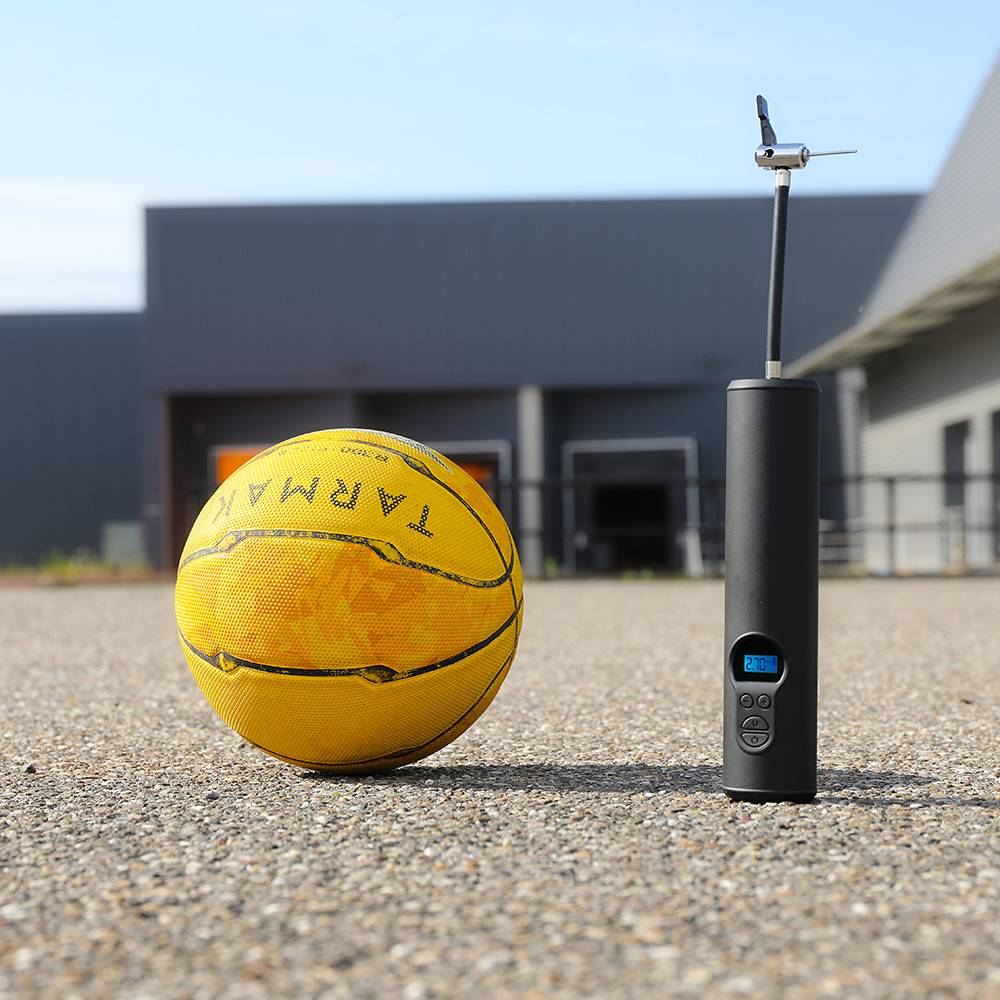 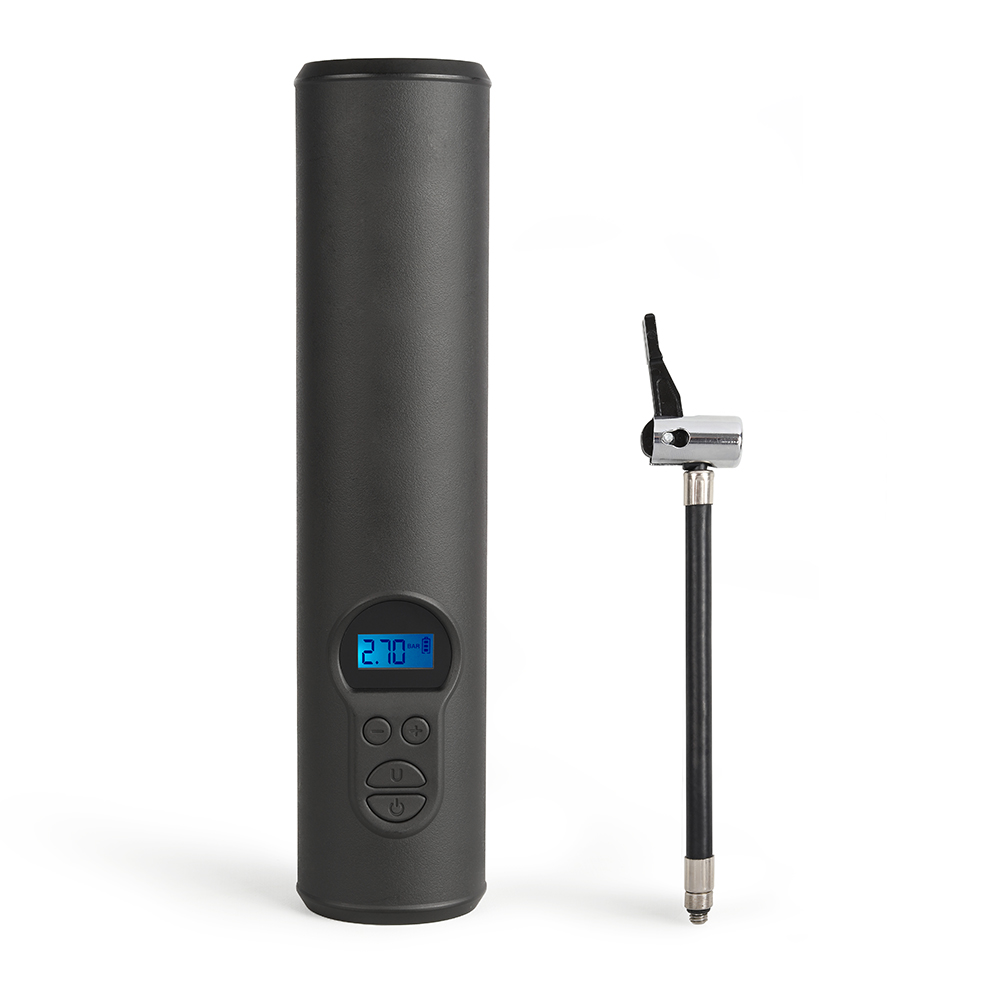 Compresseur d’air portatif – TEA259



Permet de gonfler les pneus de voiture, moto, vélo et autres équipements gonflables
Préréglage de la pression désirée
4 unités de mesures : PSI, BAR, KPA, kg/cm²
Pression de gonflage max : 150PSI, 10,3BAR, 990KPA, 10,5kgf/cm²
Batterie : 2000 mah 12,4V
Lampe de secours 80 lumens
Ecran LCD
Charge pas câble micro USB
Stock : 1000 pcs
Prix de vente conseillé : 62,44 €
Des pneus gonflés en toute facilité !
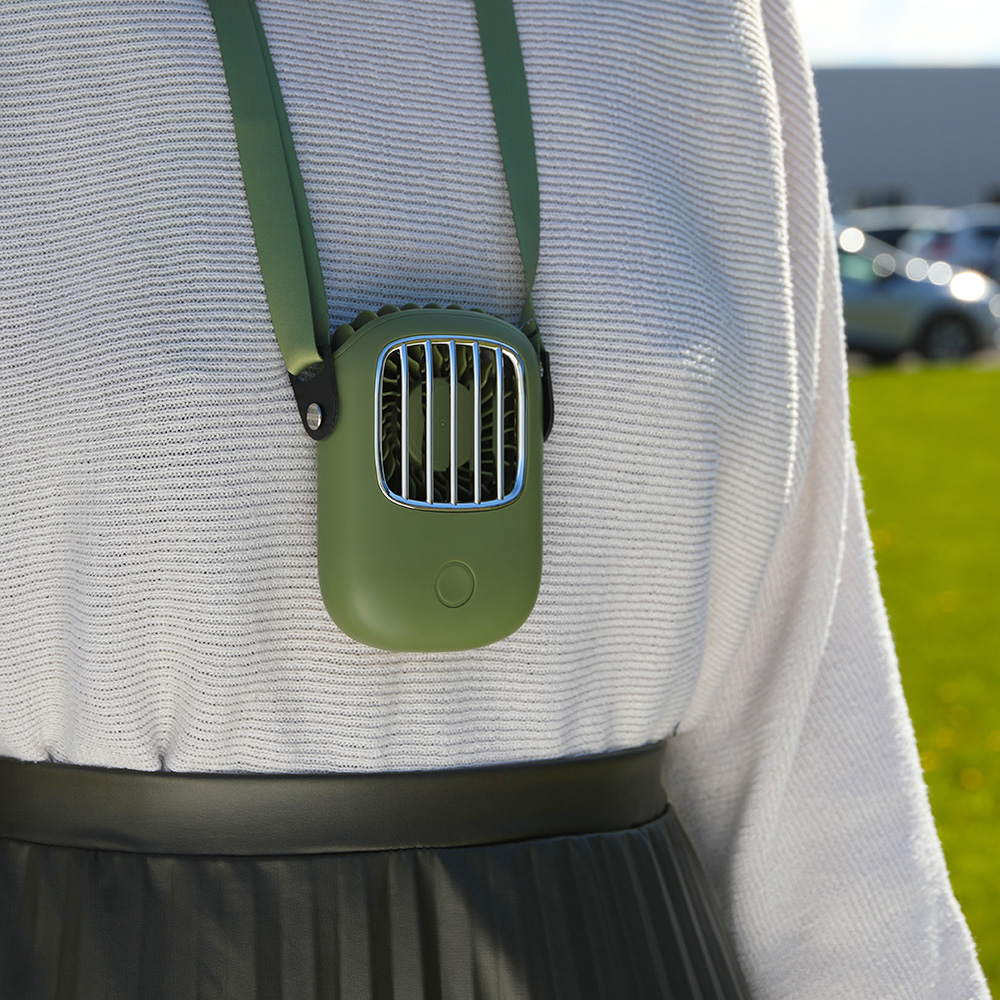 Ventilateur portable – TEA272K



Ø 5,8 cm
3 vitesses
Batterie lithium 2000 mAh
Jusqu’à 6 heures d’autonomie
- Câble USB de chargement inclus
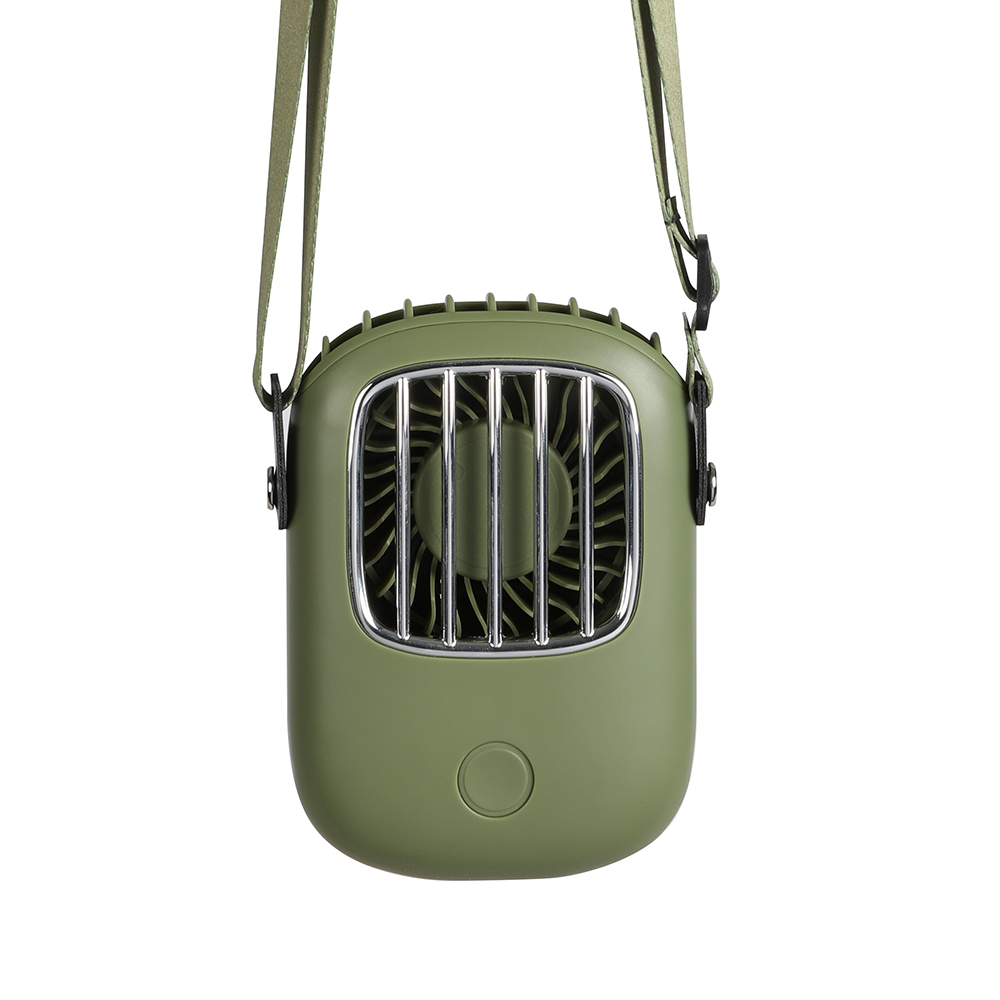 Stock : Kaki : 851 / Gris : 843 / Crème : 242
Prix de vente conseillé : 15,88 €
Être enfin content de se pendre un vent !
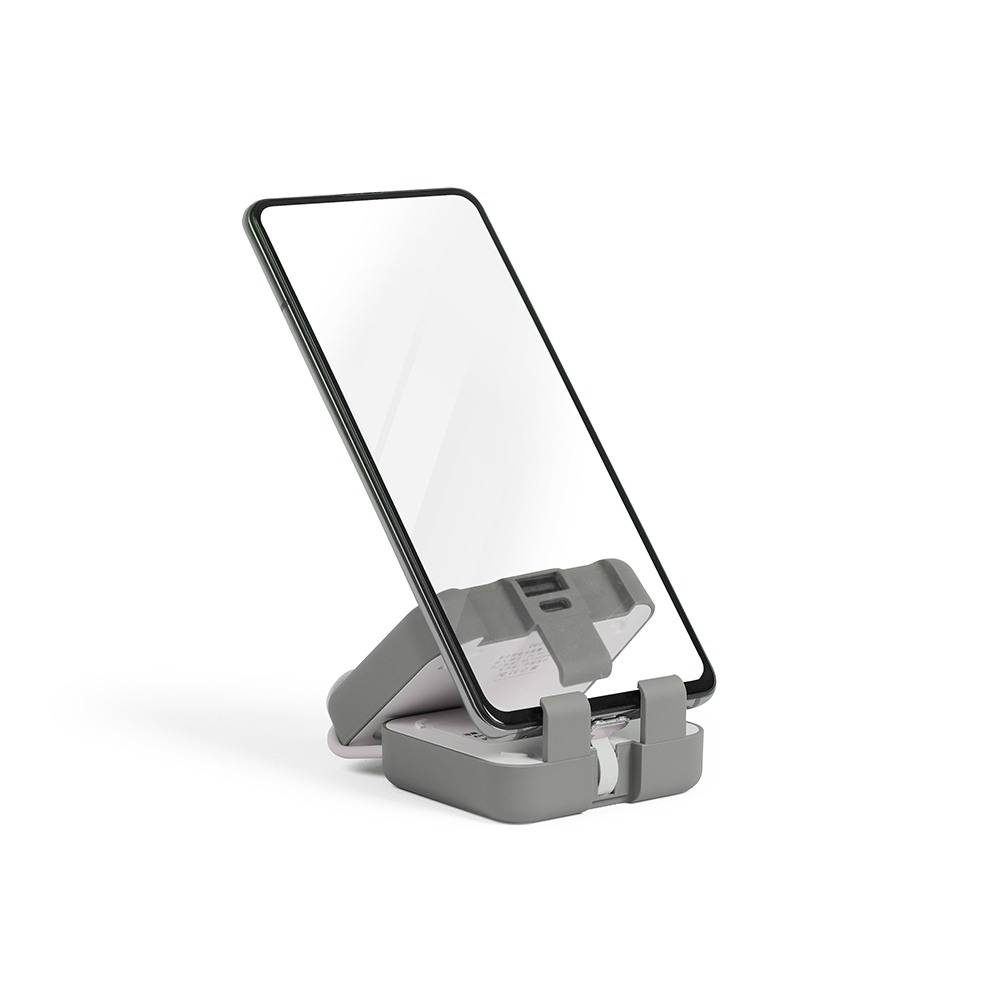 2022
Batterie de secours support téléphone - TEA288G



4000 mAh
Entrée Type C 5V 2A
Sorties USB 5V 2A
Câble Type C intégré
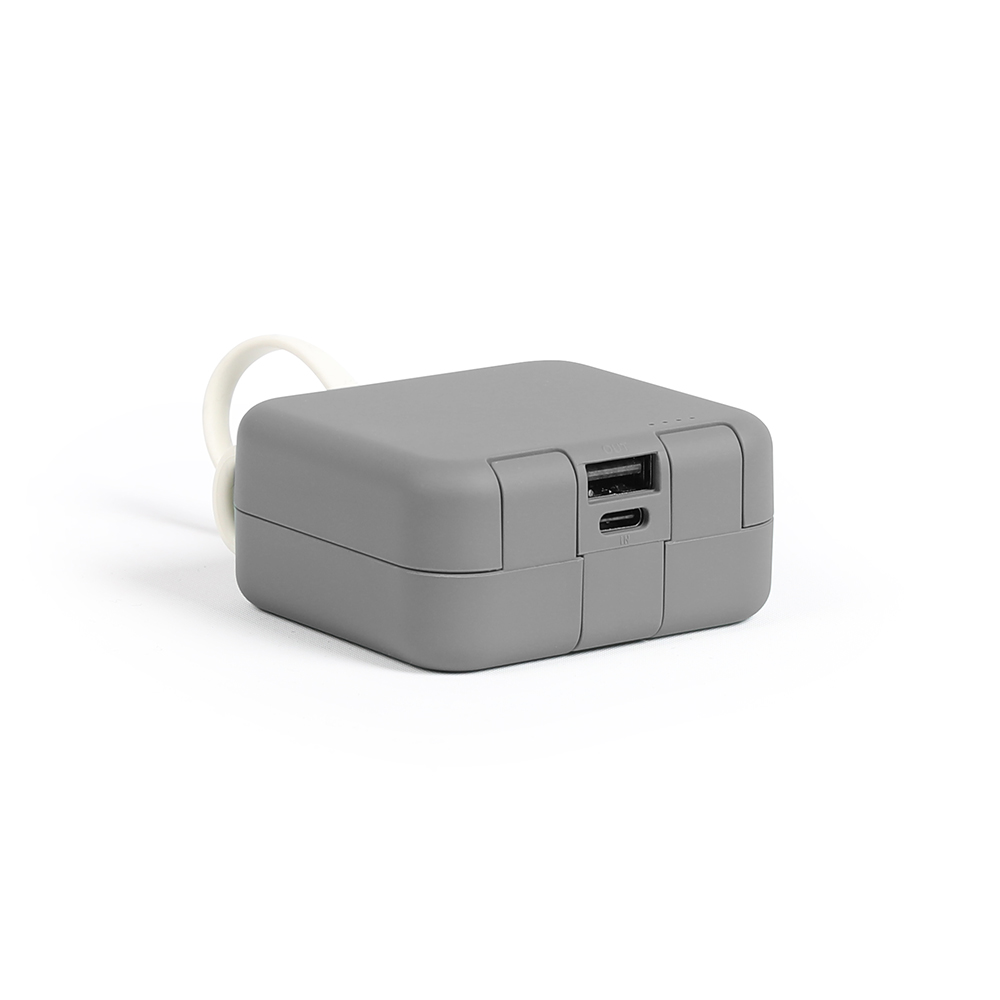 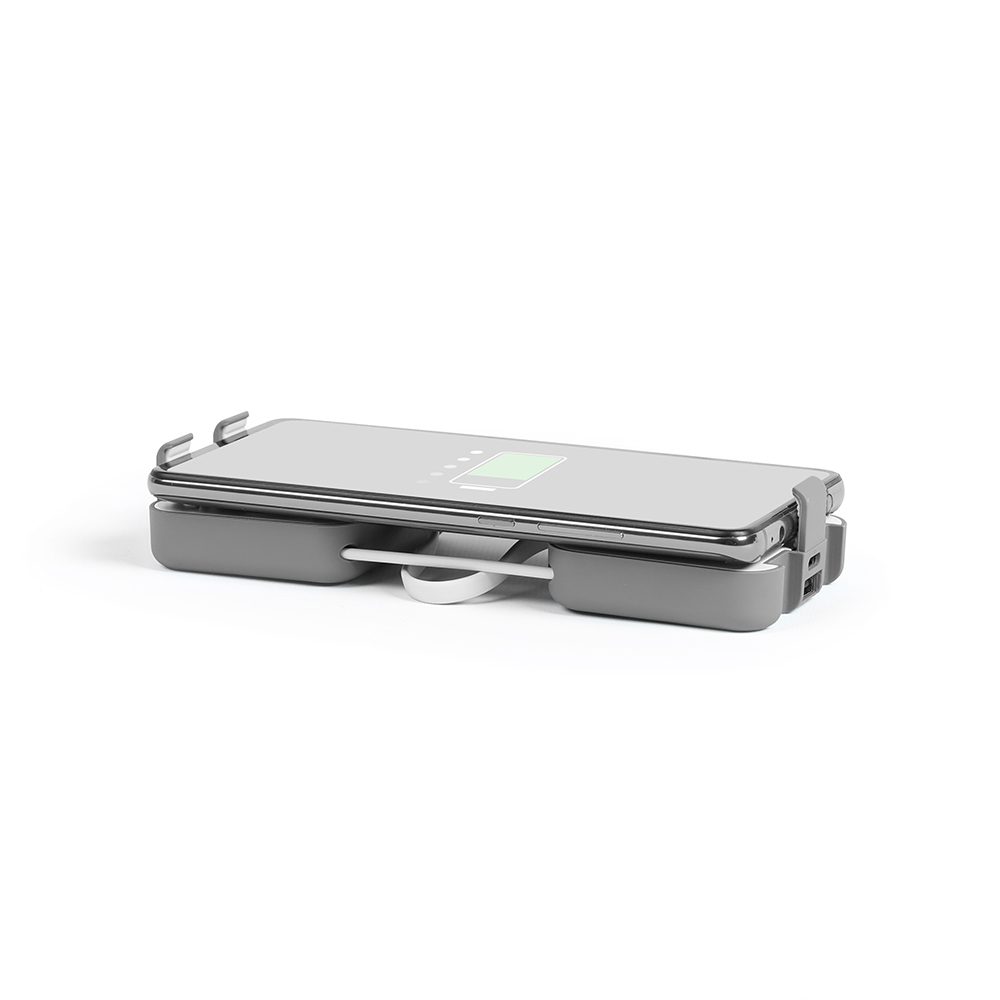 Stock : Gris 1563 / Kaki : 1981
Prix de vente conseillé : 18,30 €
Rechargez et continuez vos activités !
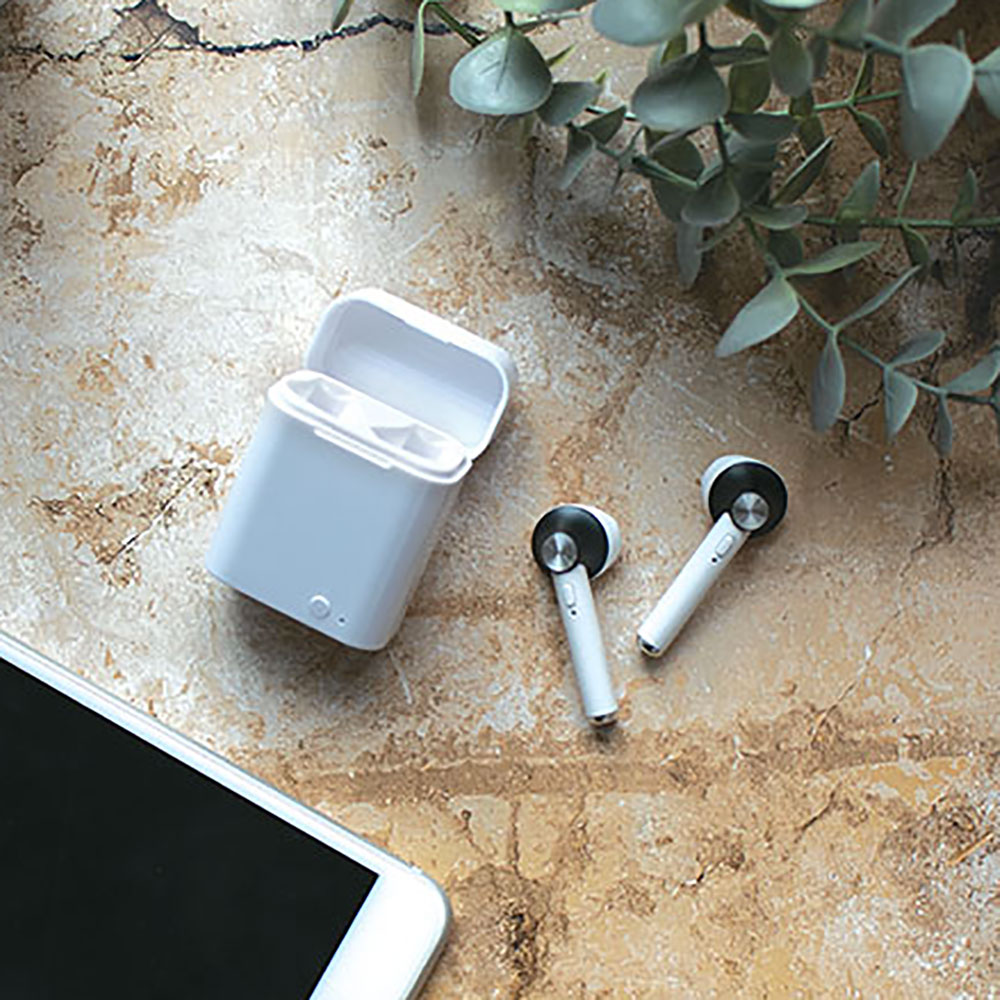 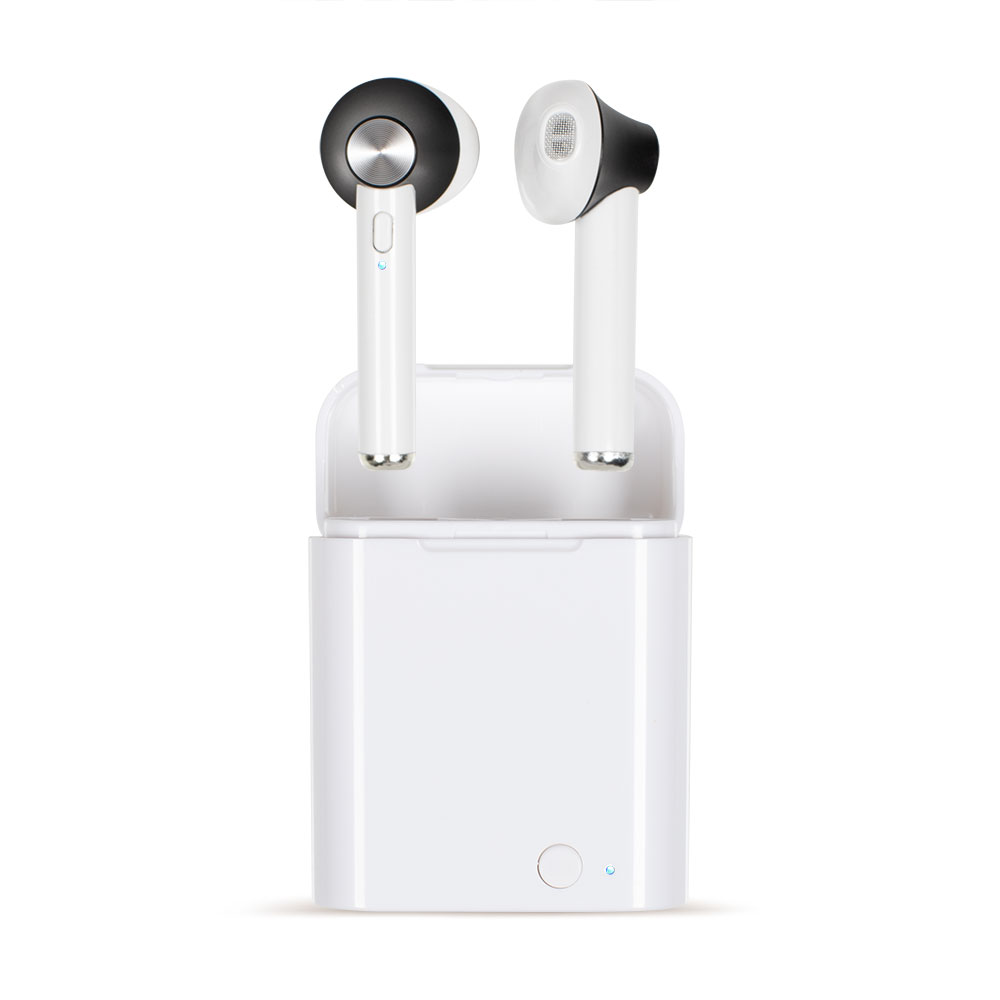 2022
Ecouteurs compatibles Bluetooth ® - TES233



Ecouteurs sans fil TWS
Boitier de recharge magnétique 210 mAh avec indicateur de charge par LED
Batterie oreillette 30 mAh
Microphone intégré pour répondre aux appels téléphoniques en mains libres
Portée jusqu’à 10m
Autonomie jusqu’à 3 heures en écoute
Stock : 6111 pcs
Prix de vente conseillé : 14,34 €
Ecoutez vos playlists préférées en pleine nature !
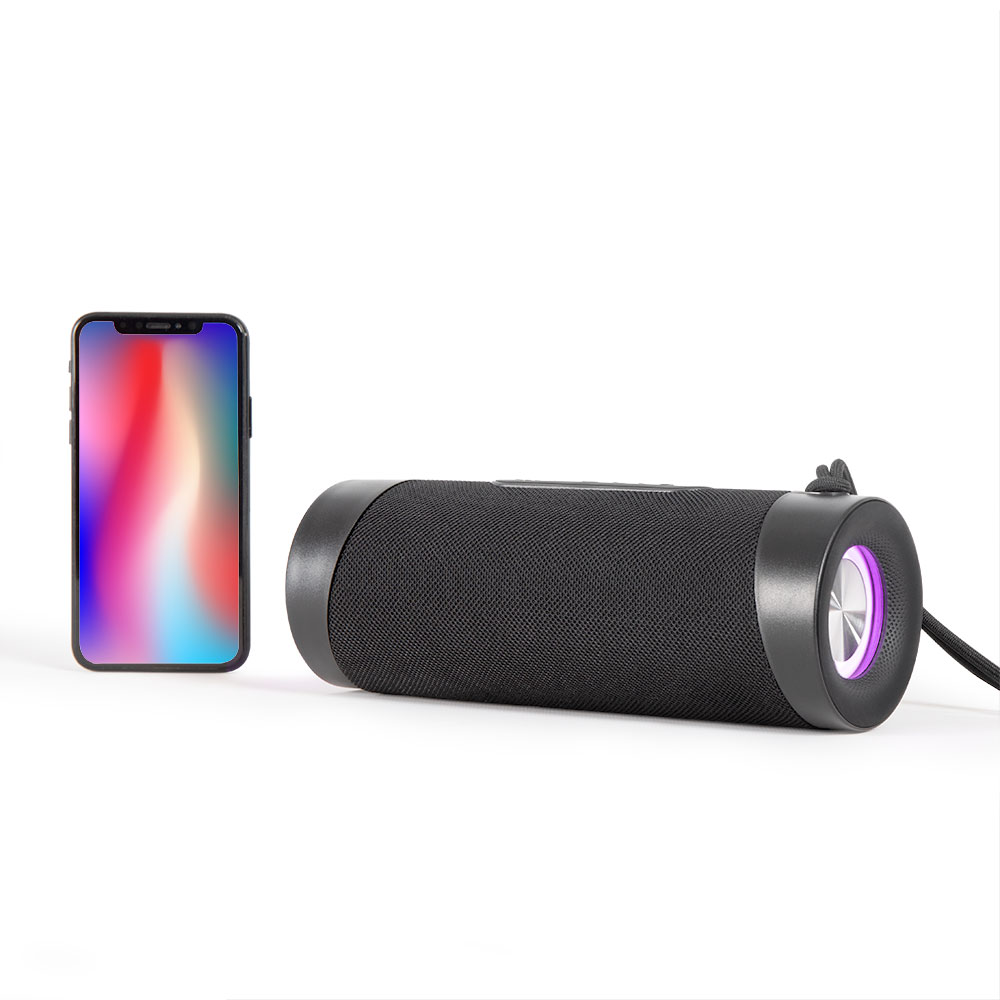 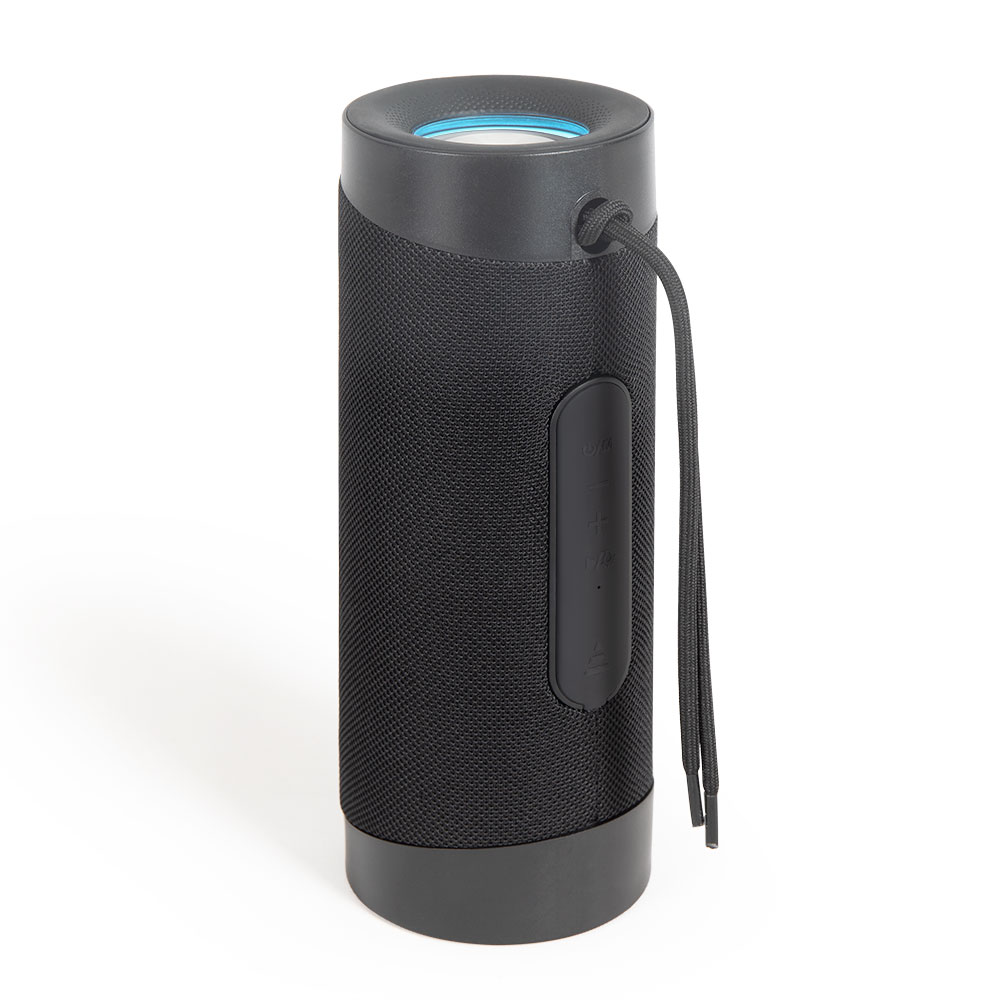 Nouveauté 2022
Nouveauté
Enceinte compatible Bluetooth ® –  TES249



Puissance 2 x 5 W
Batterie li-ion rechargeable 1800 mAh, autonomie 5h en écoute
Micro intégré pour répondre aux appels téléphoniques en mains libres
Emplacement carte TF, port USB, entrée auxiliaire et radio FM
Fonction TWS et lumière couleurs changeantes au rythme de la musique
Portée jusqu’à 10m
Stock : Arrivage début juin
Prix de vente conseillé : 28,78 €
Ecoutez vos musiques préférées où vous voulez !
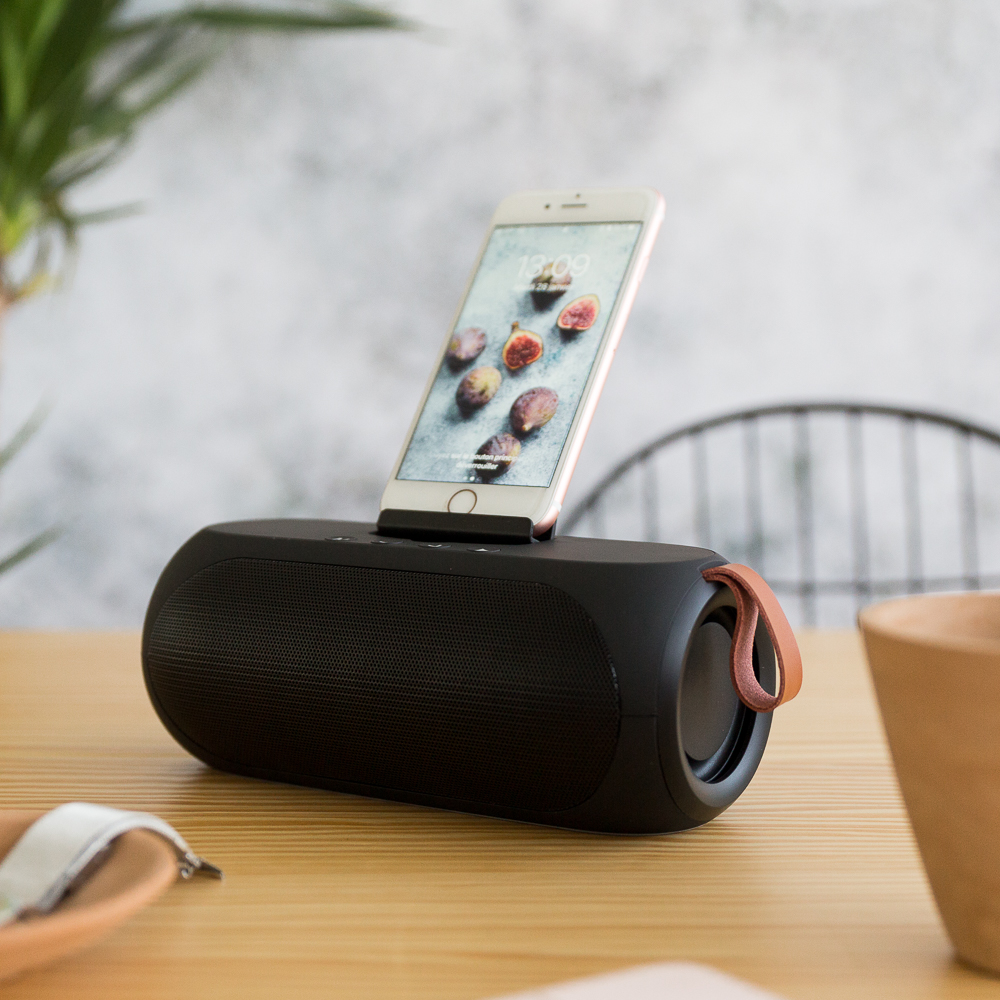 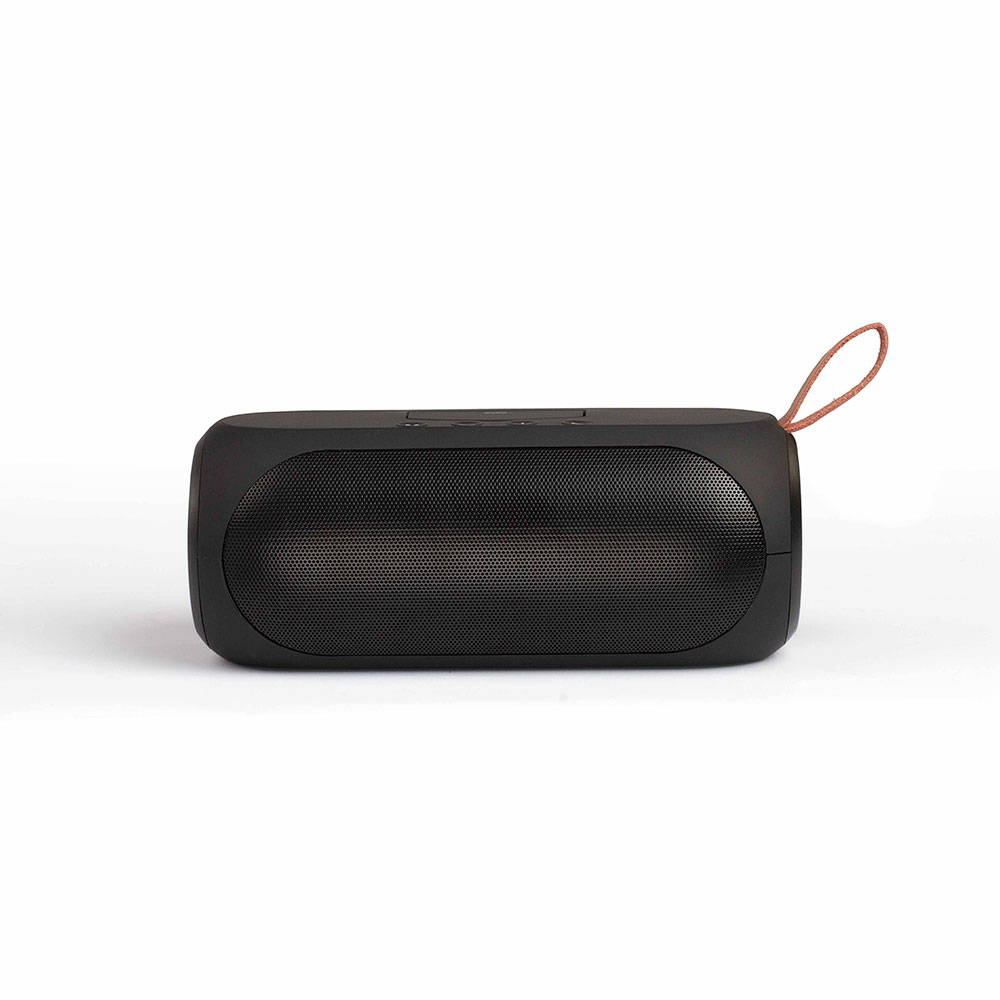 2022
Enceinte compatible Bluetooth ®  - TES225N



Puissance 2 x 8 W
Batterie li-ion rechargeable 1500 mAh, autonomie 4h en écoute
Micro intégré pour répondre aux appels téléphoniques en mains libres
Port USB, entrée auxiliaire, emplacement carte RF et radio FM
Portée 10m
Stock : 2089 pcs
Prix de vente conseillé : 30,62 €
Passez un moment fantastique et profitez de votre musique !
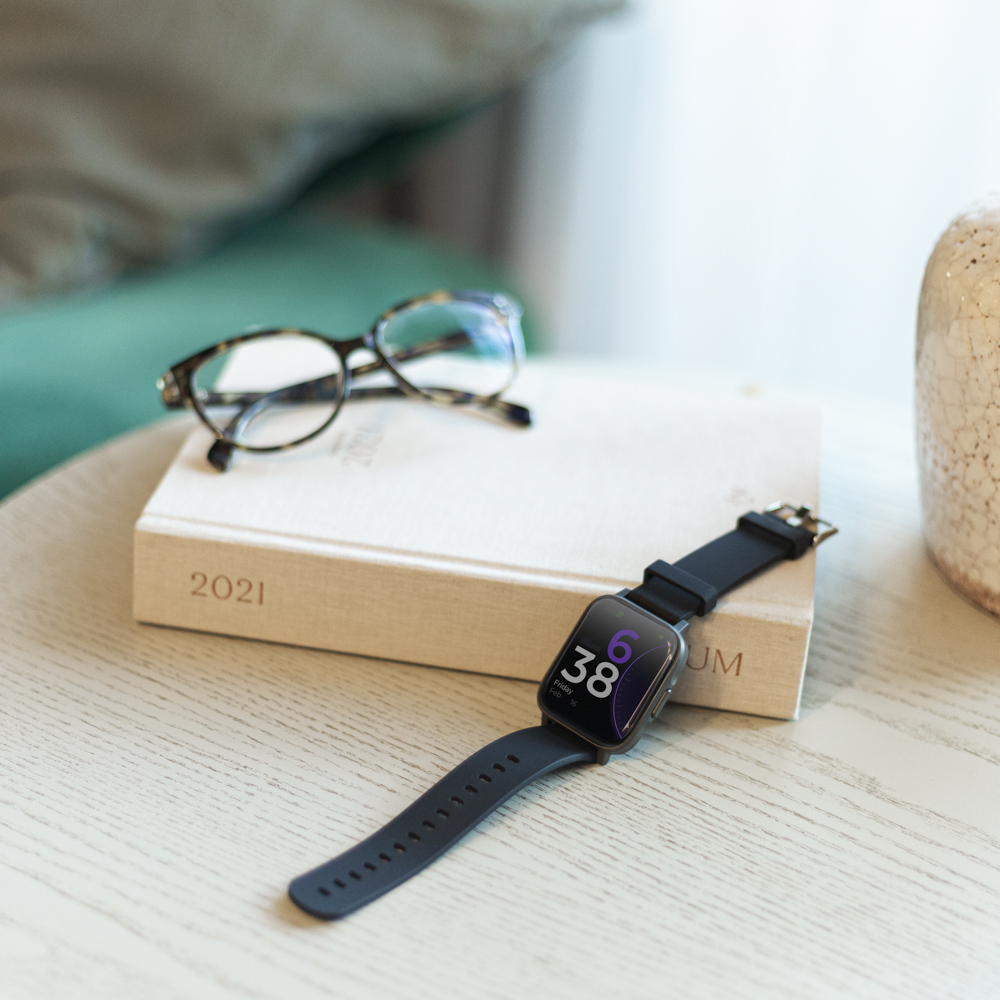 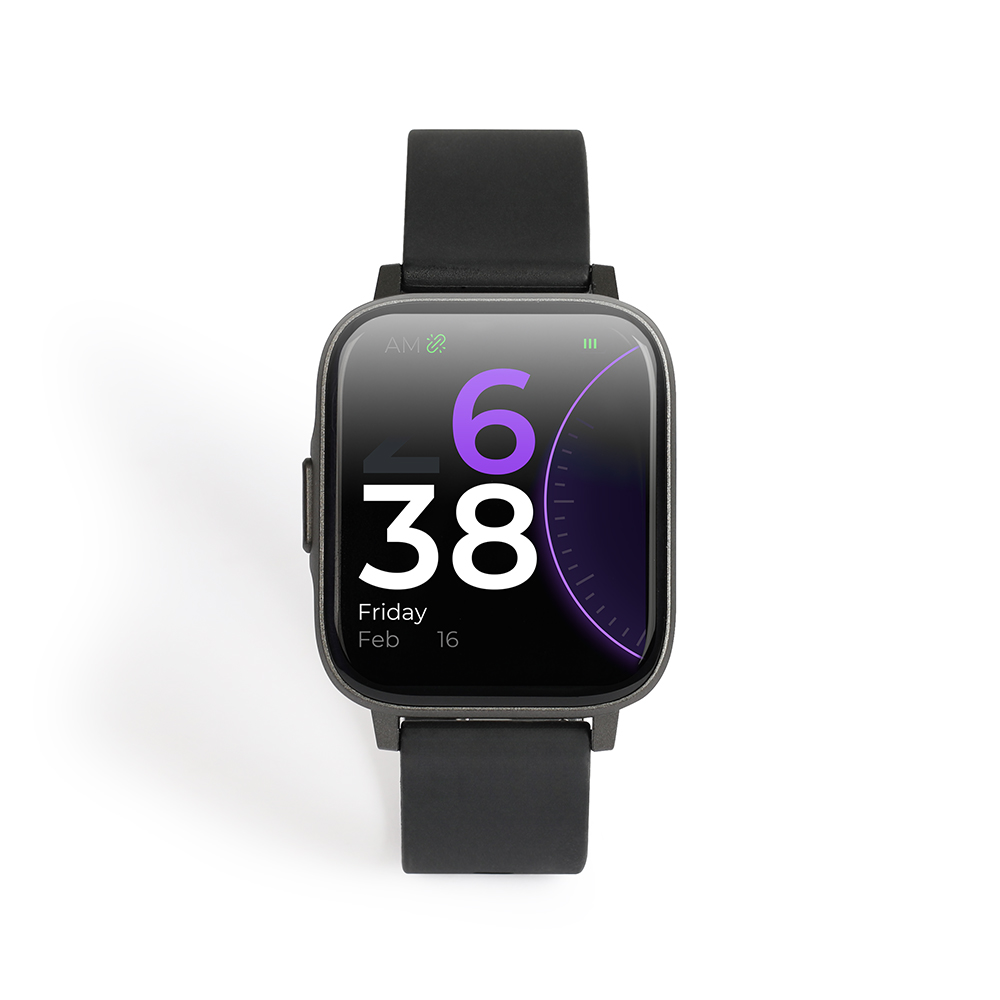 2022
Montre connectée – TEC615



Compatible Android et IOS
Ecran HD 1,7’’
Personnalisation du cadran
Etanche IP68
Fréquence cardiaque
Température corporelle
Pressions sanguine, oxygénation du sans
Suivi d’activité multisport, podomètre, distance parcourue, calories brûlée, durée d’activité
Synchronisation des appels entrants, notifications et messages reçus
Analyse de la qualité du sommeil
Informations météo
Contrôle du déclencheur photo
Alarme
Application GloryFit
Stock : 247 pcs
+ Arrivage 04/06/22
Prix de vente conseillé : 57,06 €
Restez connecté pendant vos activités !
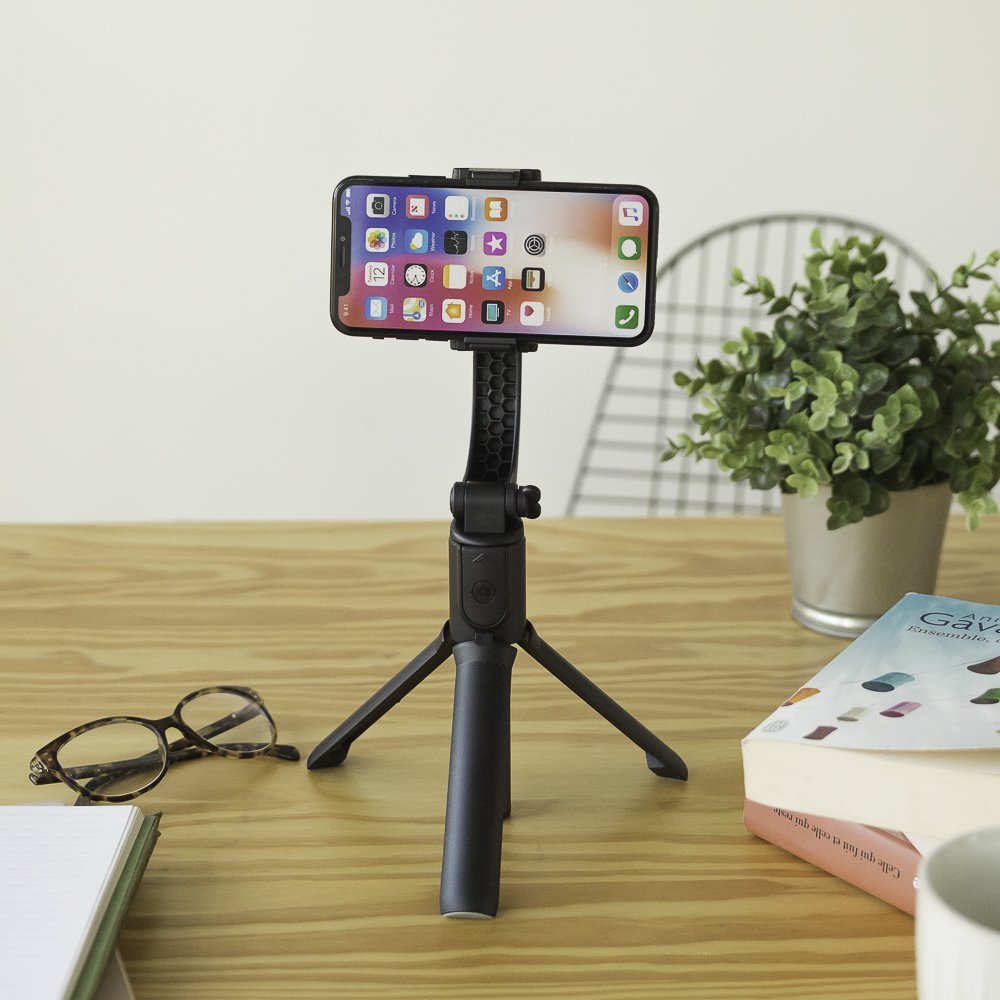 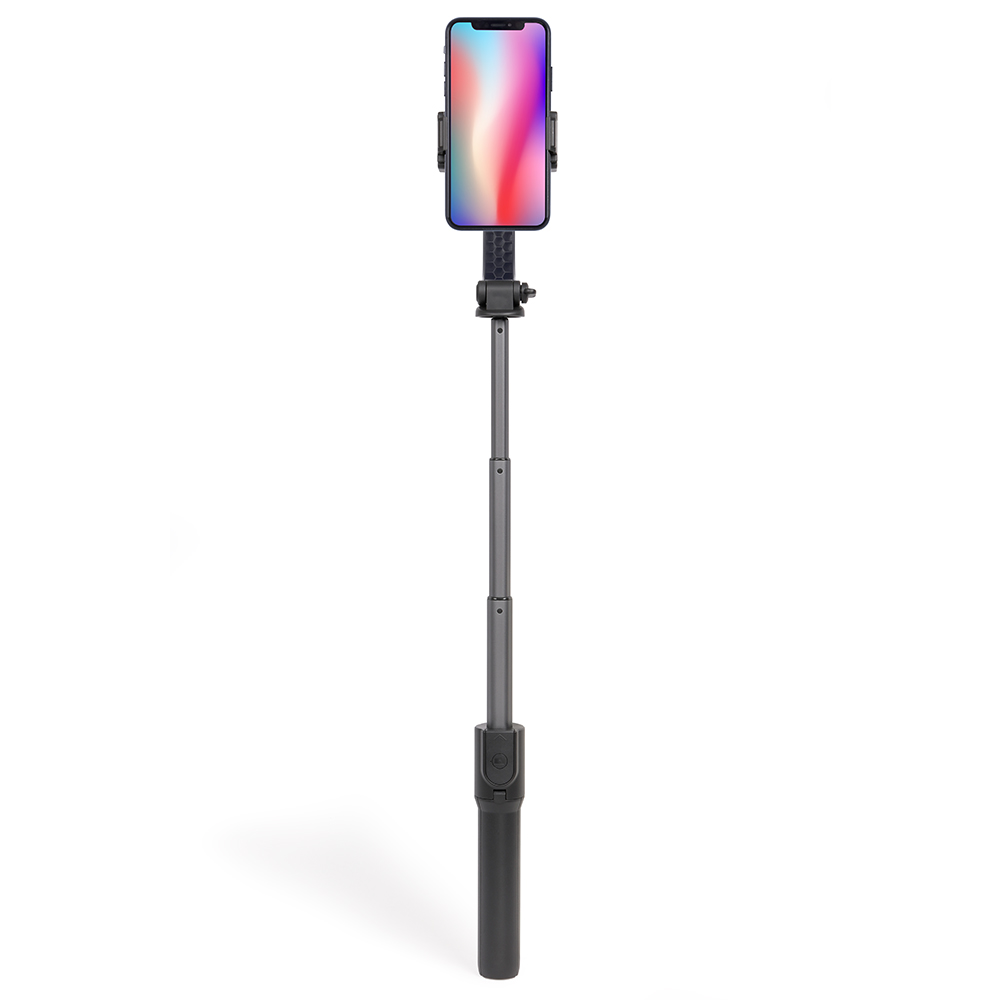 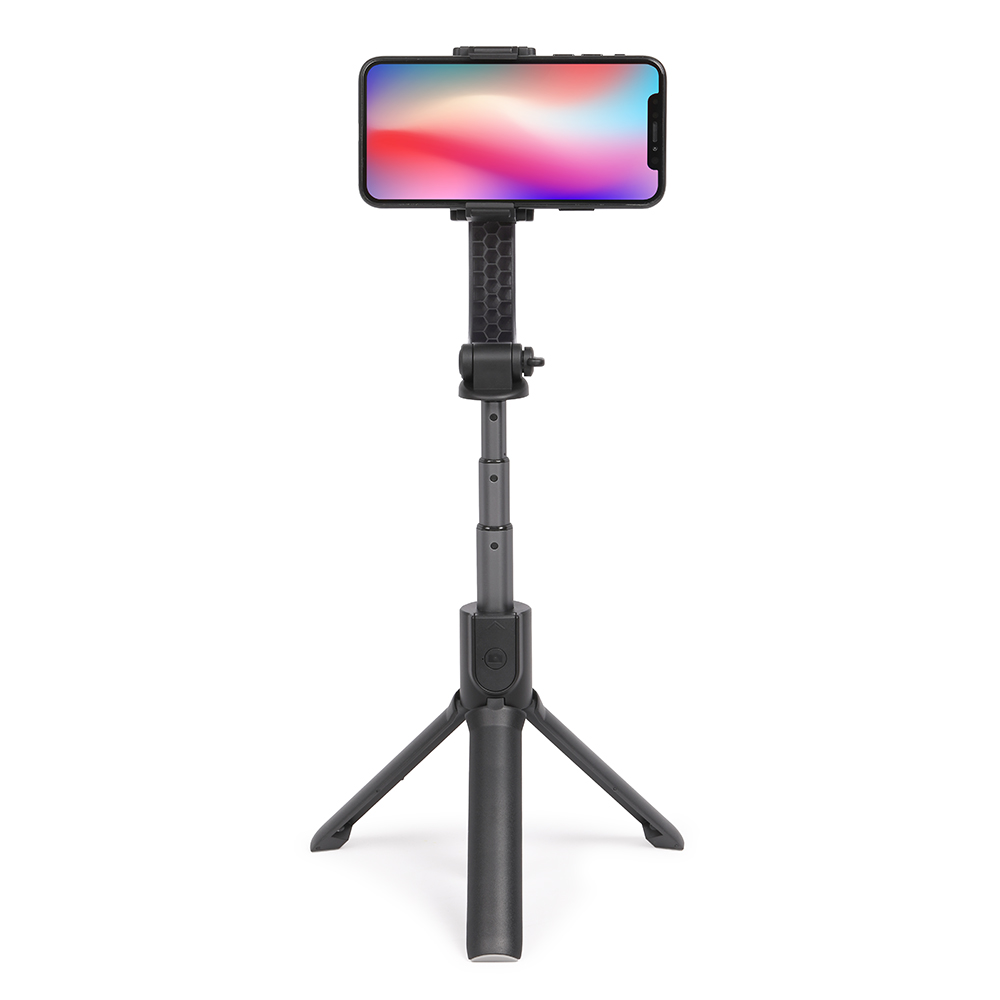 Perche à selfie stabilisateur– TEA260



Perche à selfie extensible jusqu’à 58 cm
Télécommande déclencheur compatible Bluetooth
Stabilisateur motorisé réglable à la vertical ou horizontal
Rotation à 90°
Batterie rechargeable
Autonomie jusqu’à 2-3 heures
Stock : 2263 pcs
Prix de vente conseillé : 44,40 €
L’accessoire indispensable pour réaliser vos vidéos et photos incroyables !
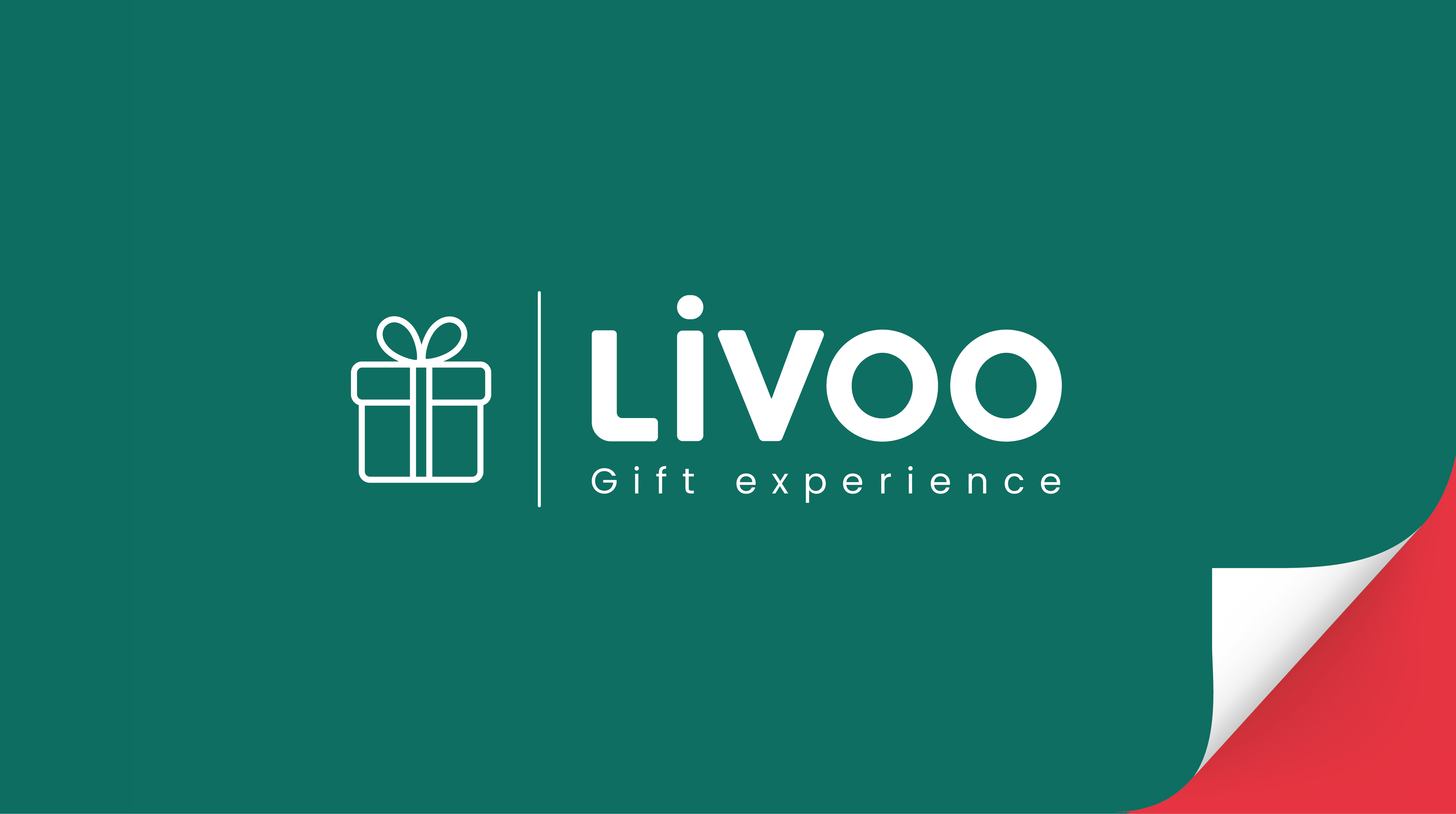 merci